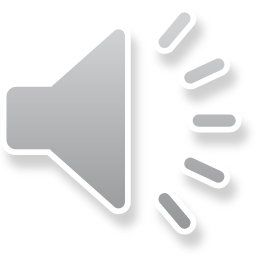 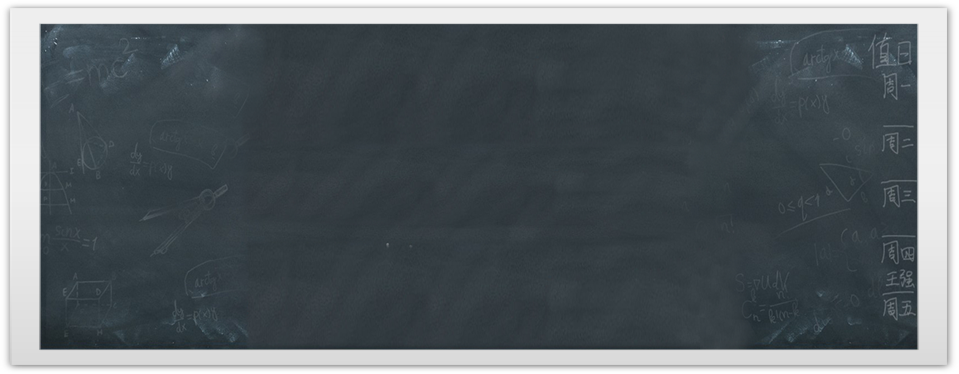 Trường THCS LÝ TỰ TRỌNG
Chào mừng quý thầy cô đến dự giờ thăm lớp!
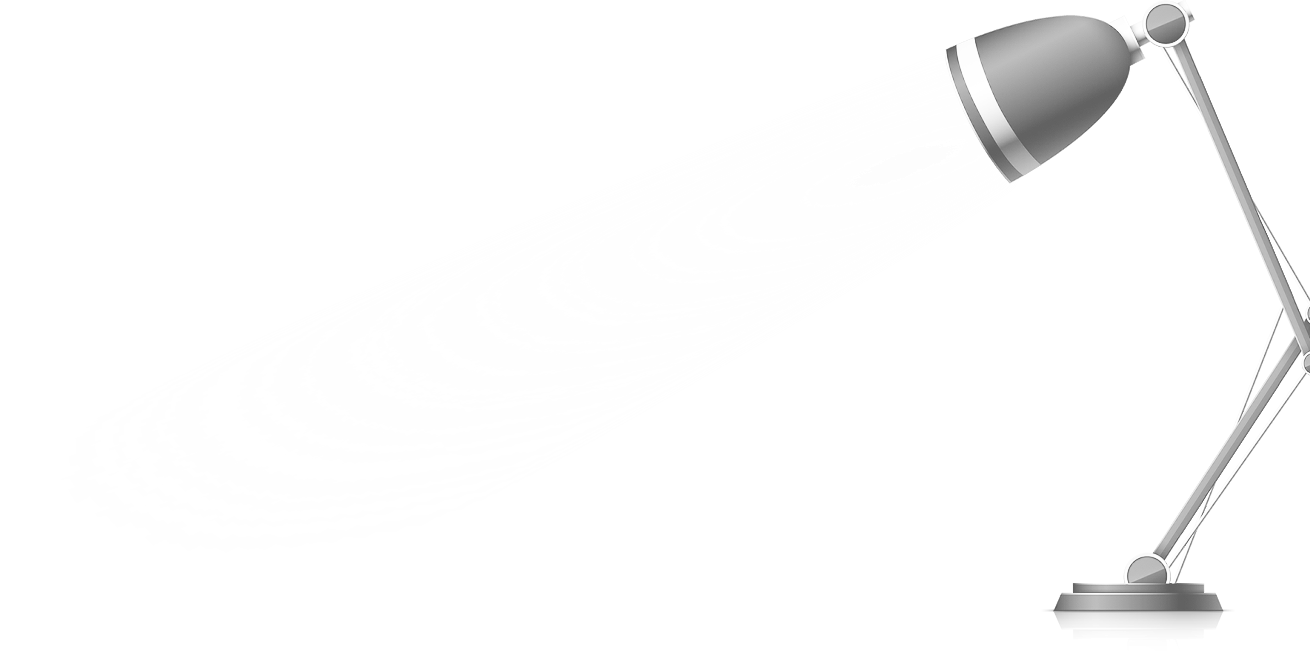 LỚP: 8  		 GV: Nguyễn Thị Hiền
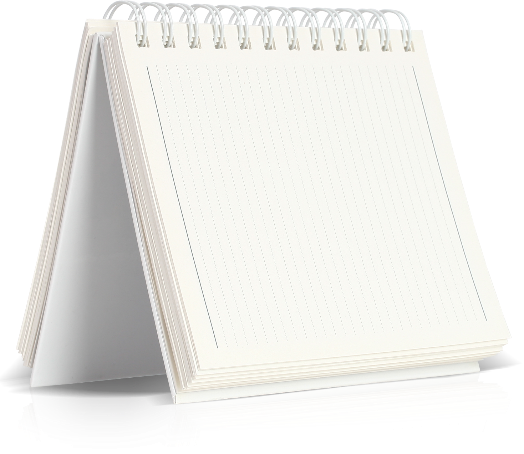 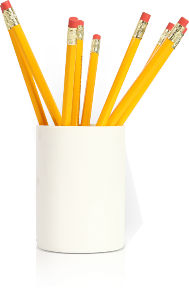 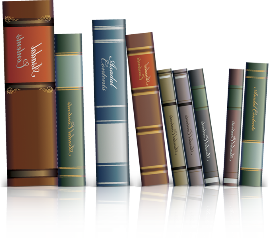 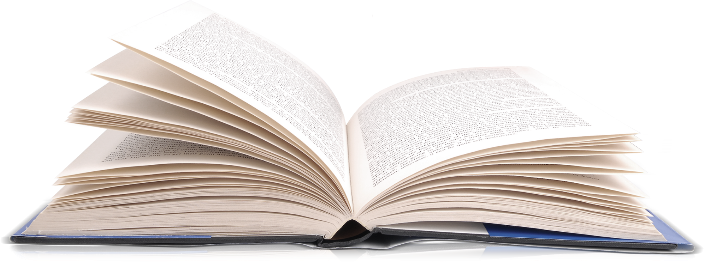 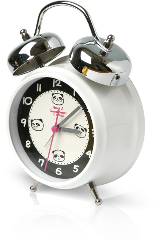 – Hiểu được khái niệm phương trình bậc nhất một ẩn và cách giải.
Mục tiêu cần đạt
– Giải quyết được một số vấn đề thực tiễn gắn với phương trình bậc nhất (ví dụ: các bài toán liên quan đến chuyển động trong Vật lí, các bài toán liên quan đến Hoá học,...).
A. KIẾN THỨC
A. KIẾN THỨC
- Năng lực tự học,
- Chăm chỉ
- Năng lực giao tiếp và hợp tác
- Trung thực
- Năng lực tư duy và lập luận toán học
- Trách nhiệm
- Năng lực sử dụng công cụ và phương tiện học toán
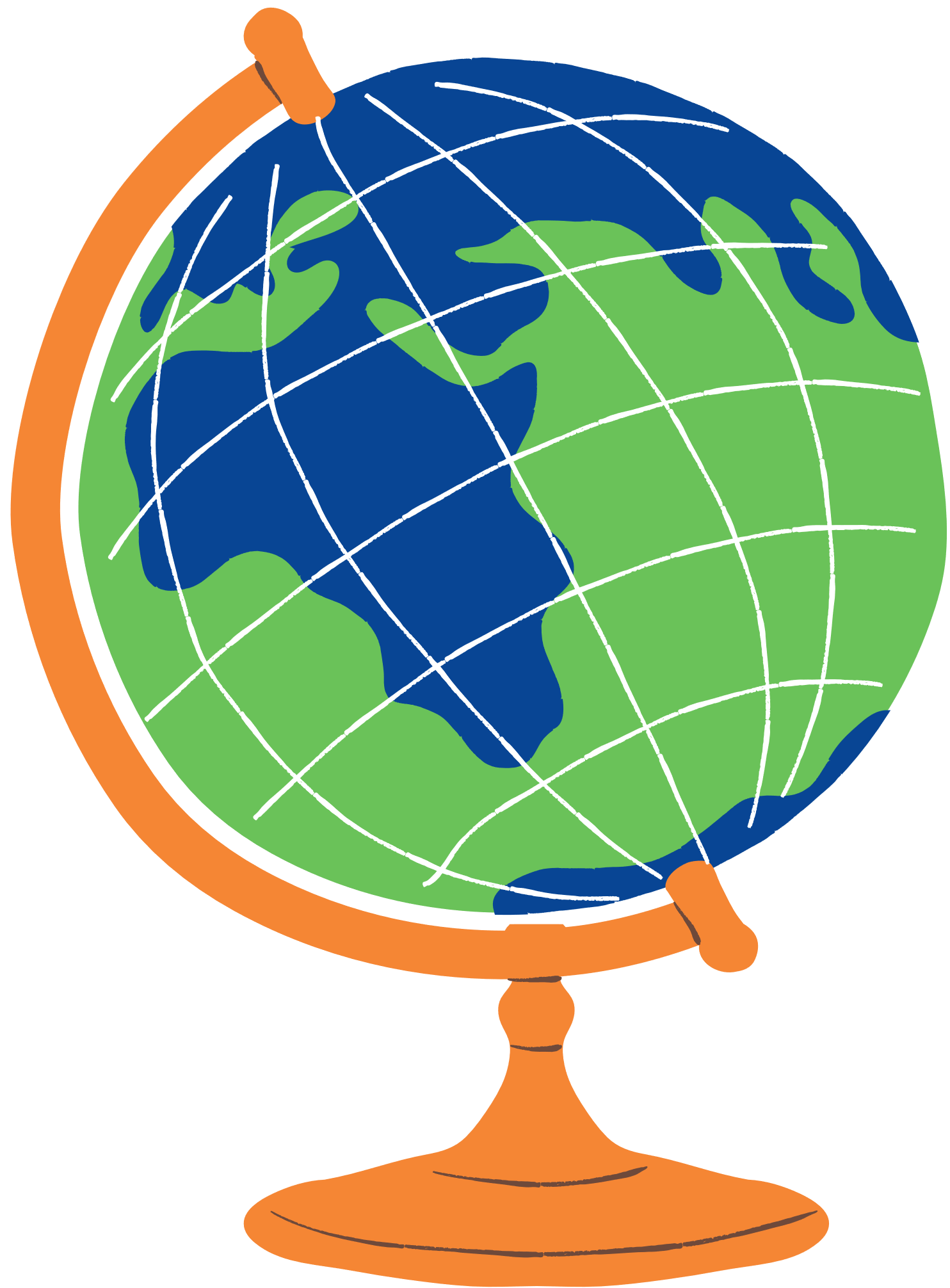 B. KỸ NĂNG
C. THÁI ĐỘ
01
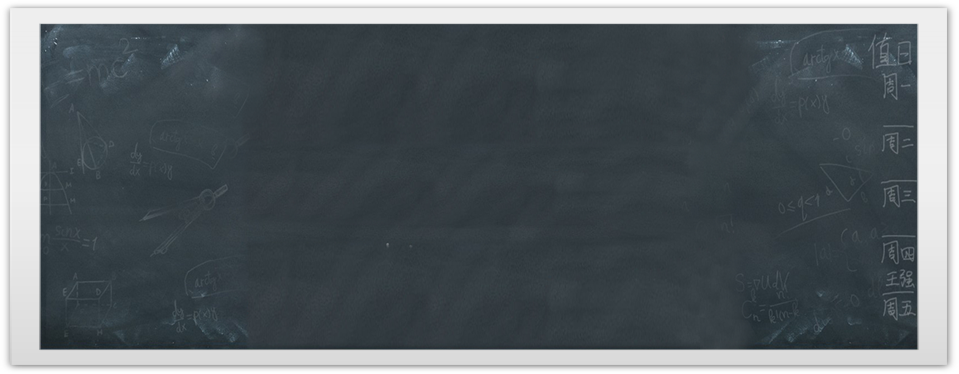 KHỞI ĐỘNG
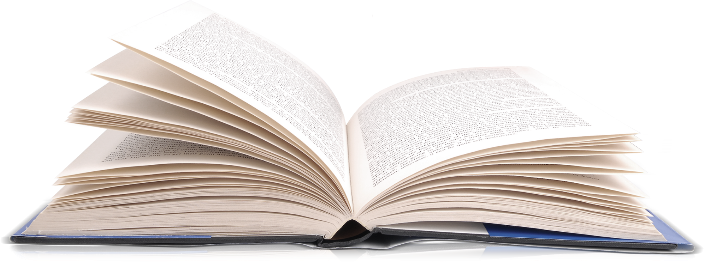 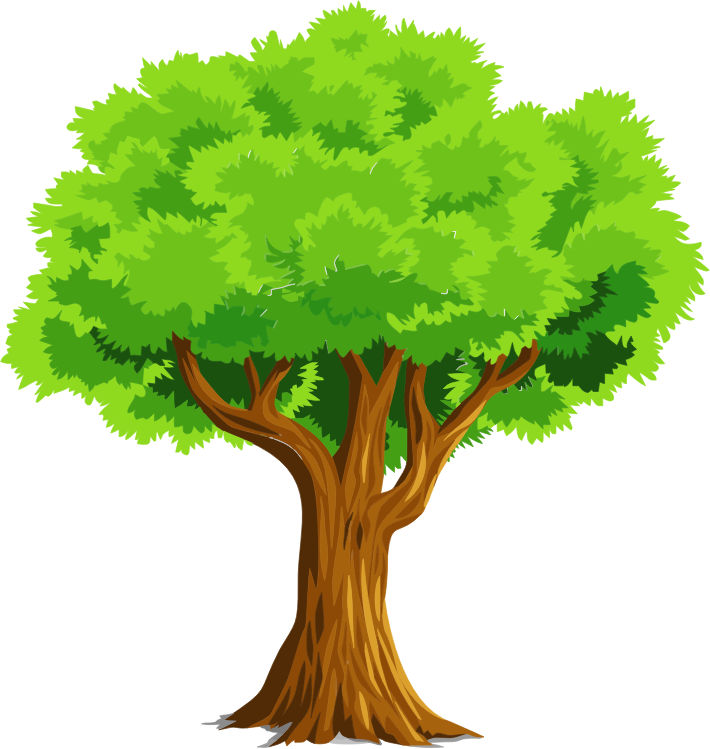 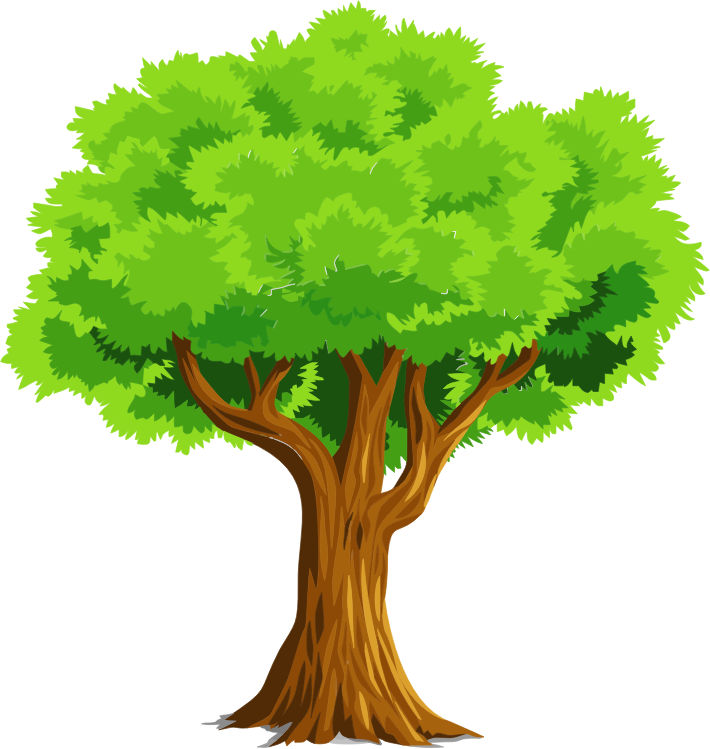 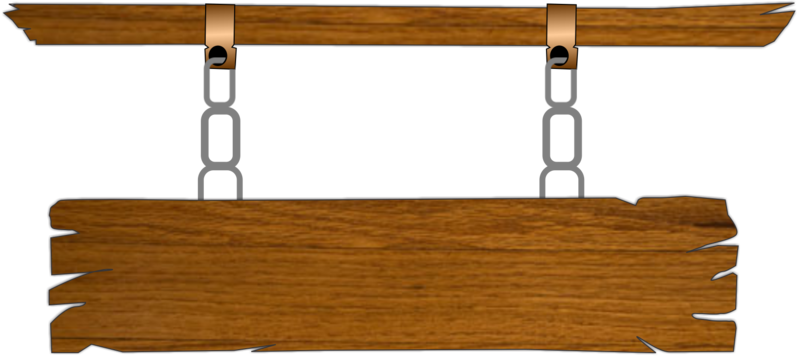 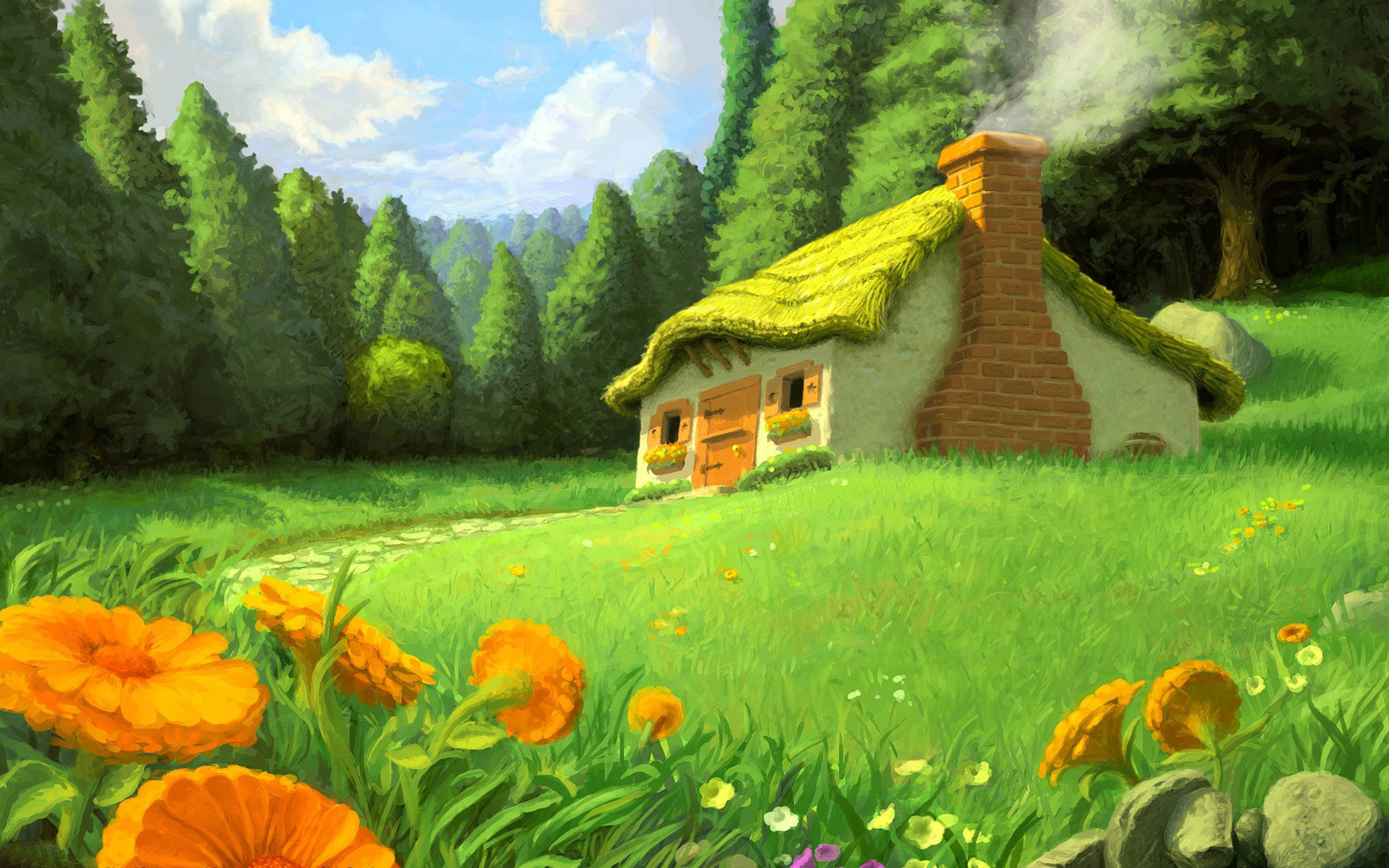 CHƠI TRỐN TÌM 
CÙNG BẠCH TUYẾT VÀ CÁC CHÚ LÙN
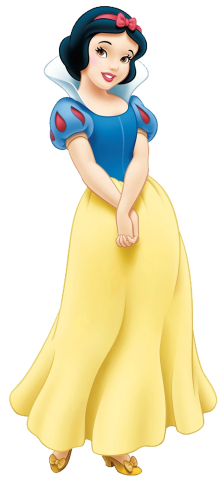 Luật chơi:
+ Có tất cả 5 câu hỏi, gọi học sinh lần lượt trả lời các câu hỏi.
+ Mỗi câu hỏi có 10 giây để suy nghĩ và trả lời
+ Nếu học sinh trả lời đúng thì một chú lùn sẽ xuất hiện tương ứng
+ Nếu học sinh trả lời sai thì các con vật sẽ xuất hiện
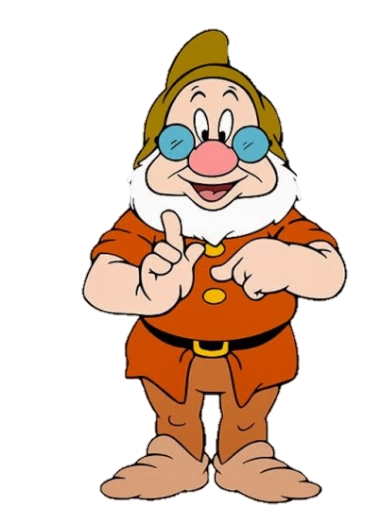 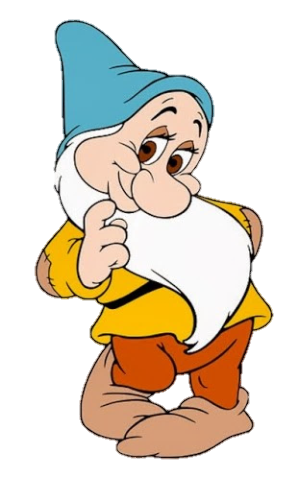 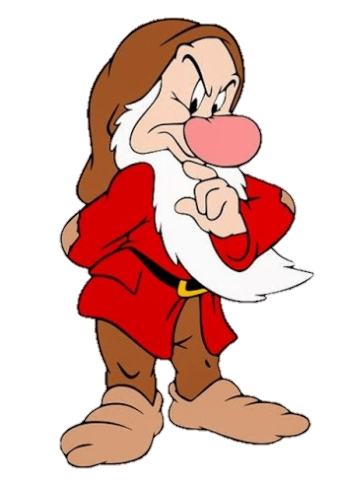 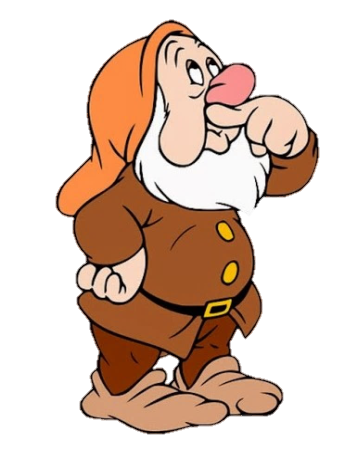 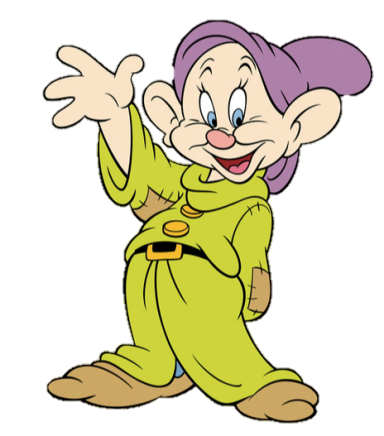 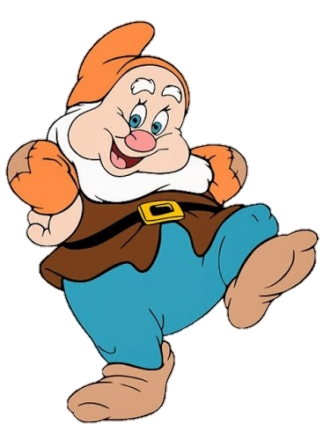 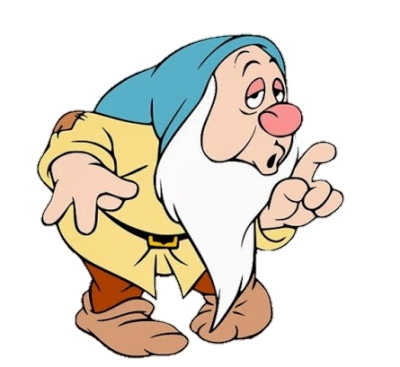 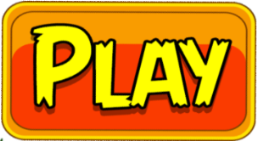 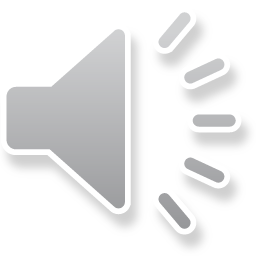 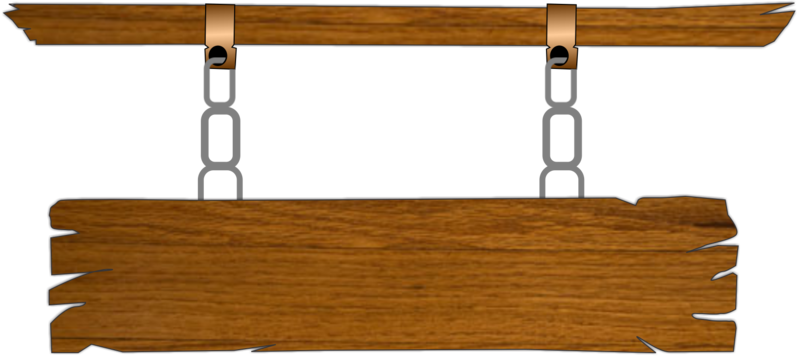 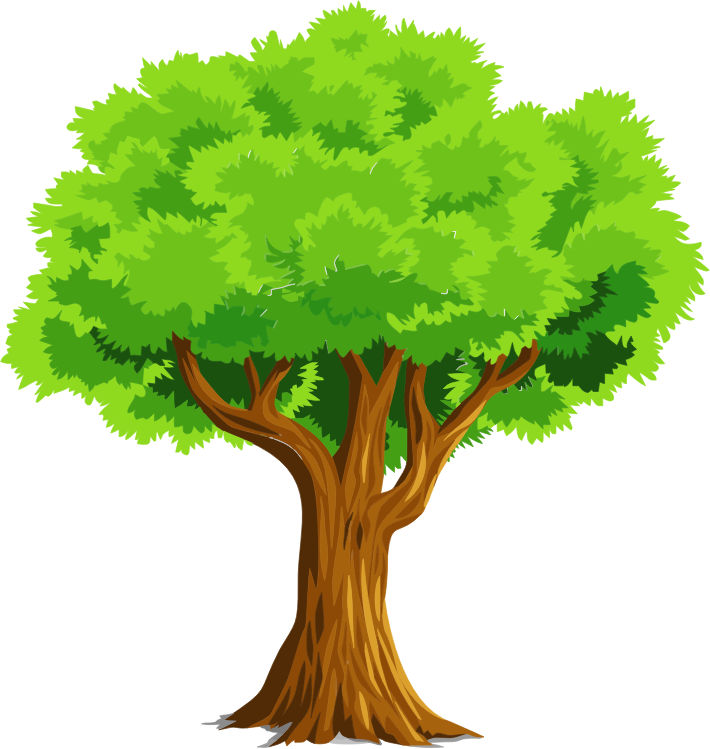 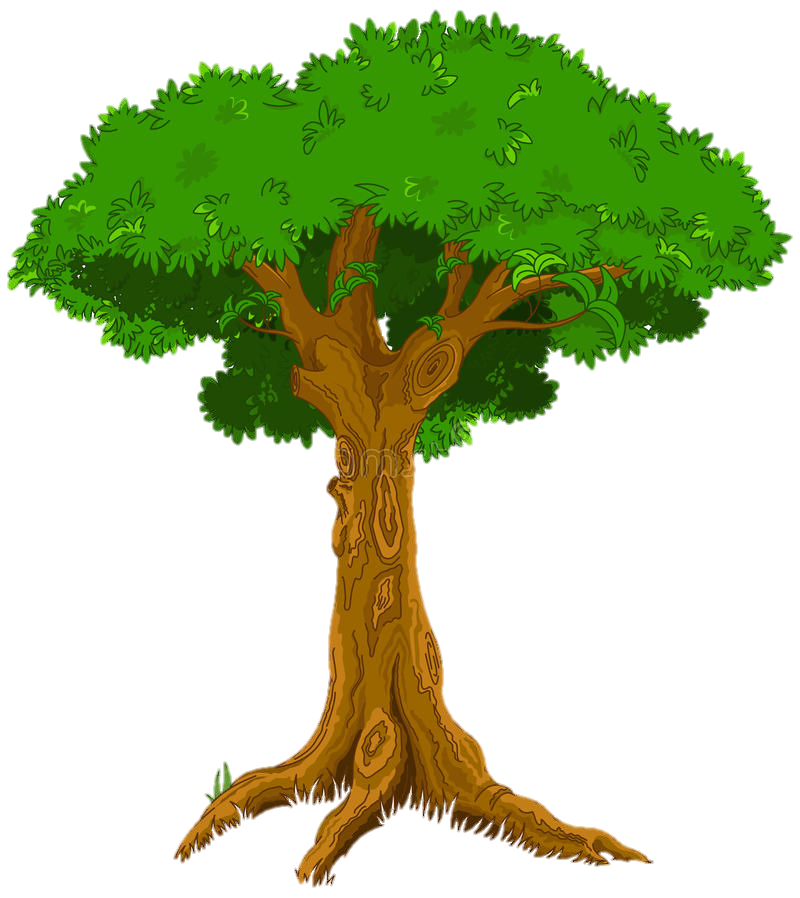 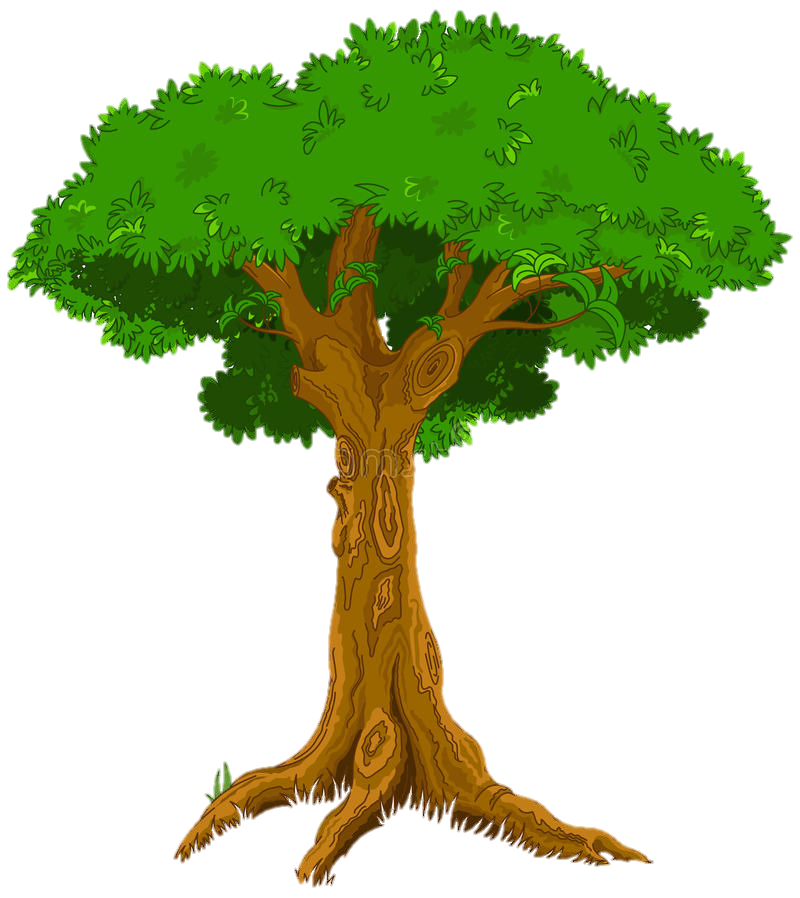 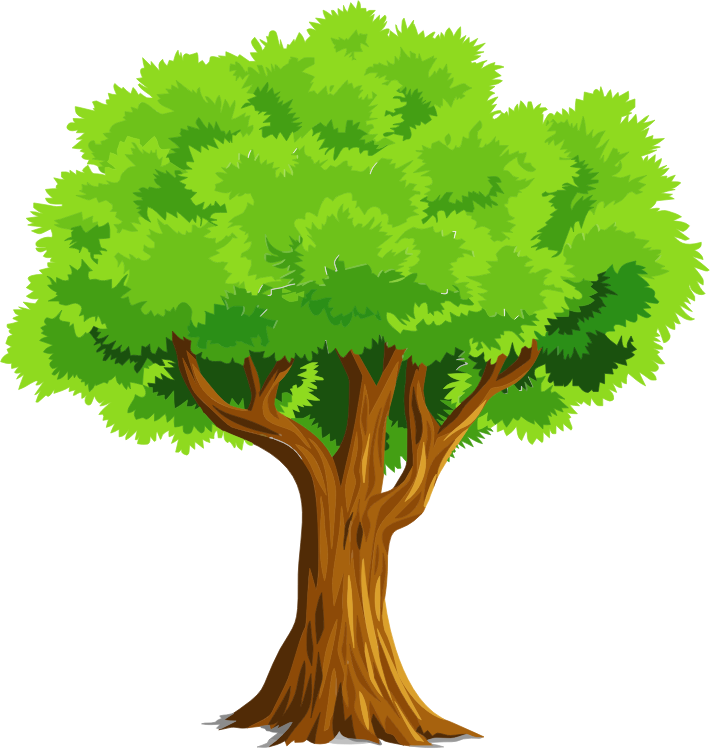 Hết Giờ
START
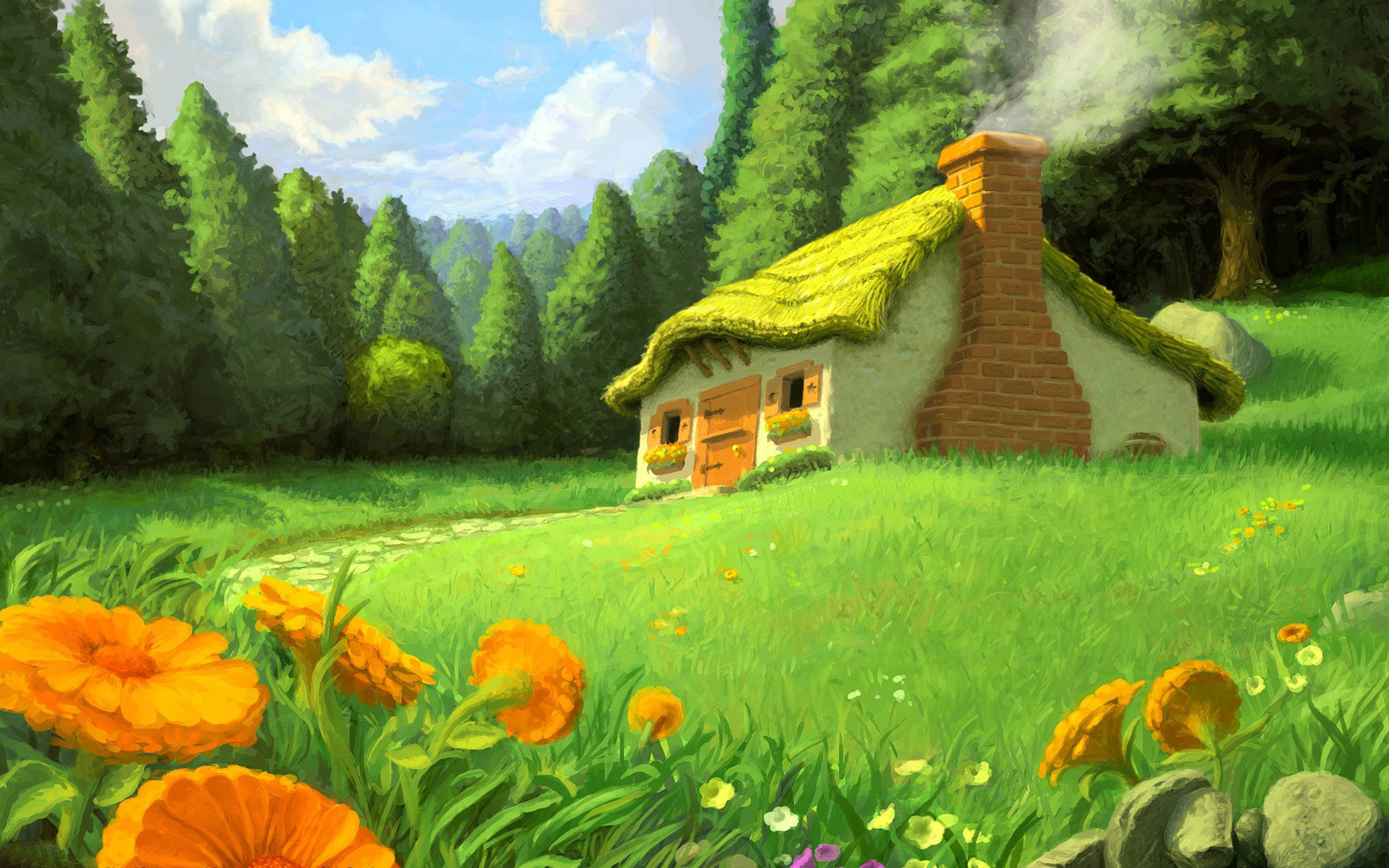 Câu 1: Trong các phương trình sau, phương  trình nào là phương trình bậc nhất một ẩn
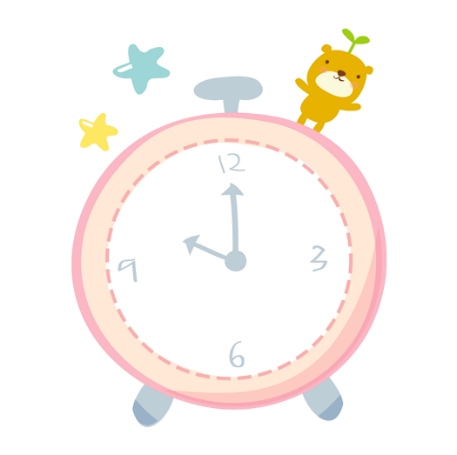 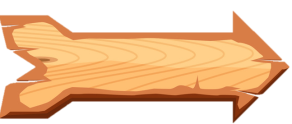 12
3
9
6
A. 0x – 3 = 0
B. 3x + 6 = 0
D. x + y = 2
C. 2x2 – 4 = 0
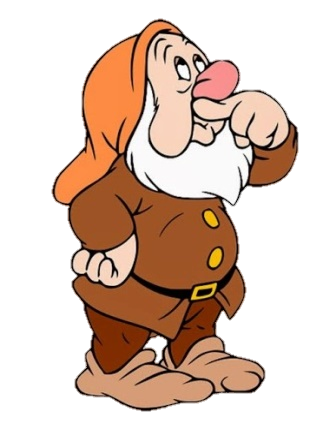 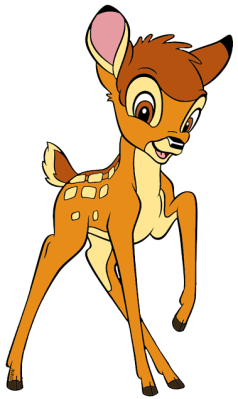 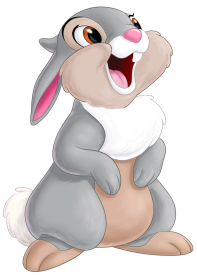 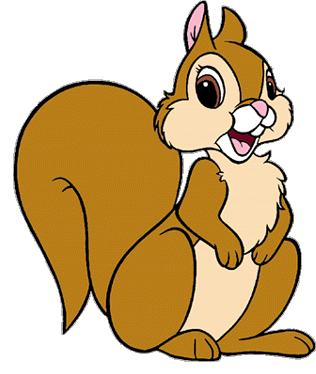 ĐÚNG RỒI
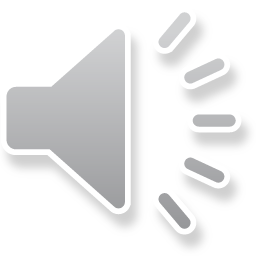 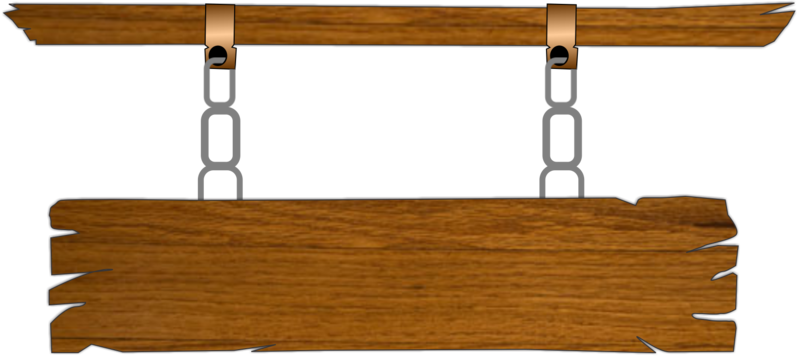 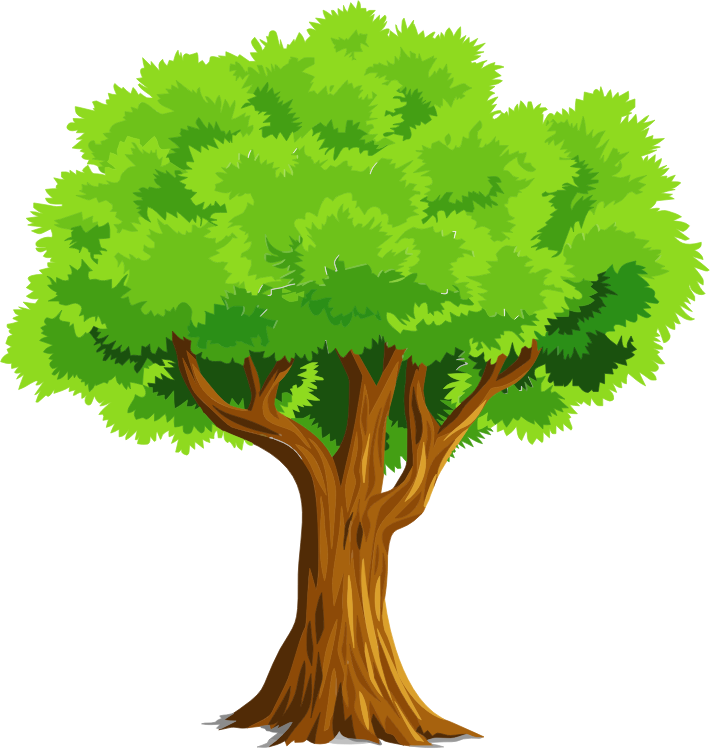 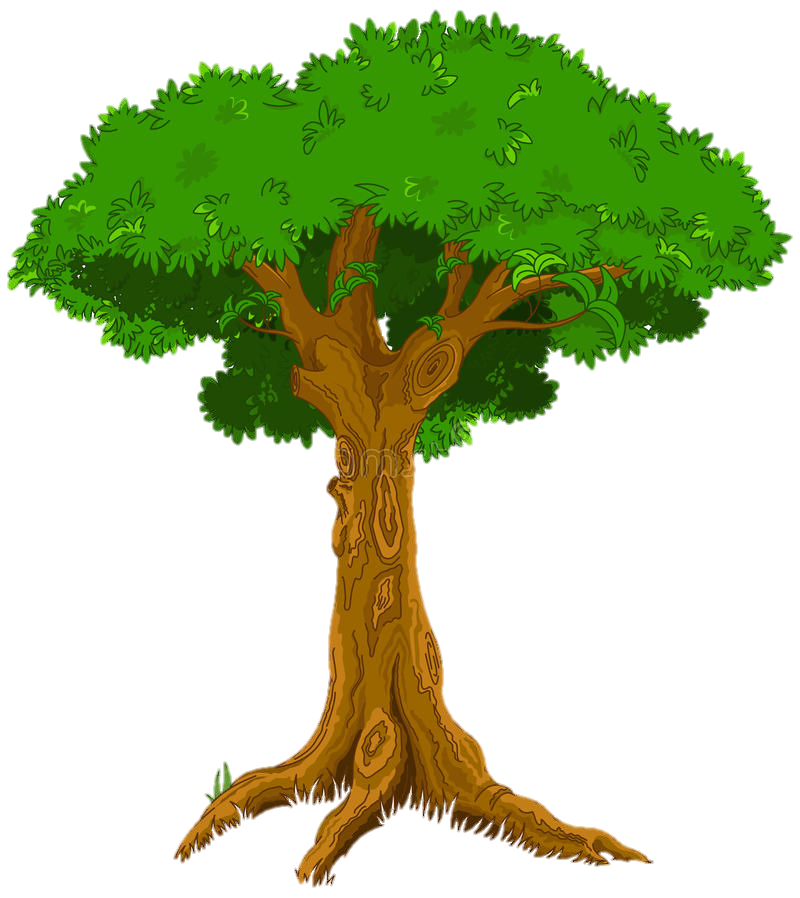 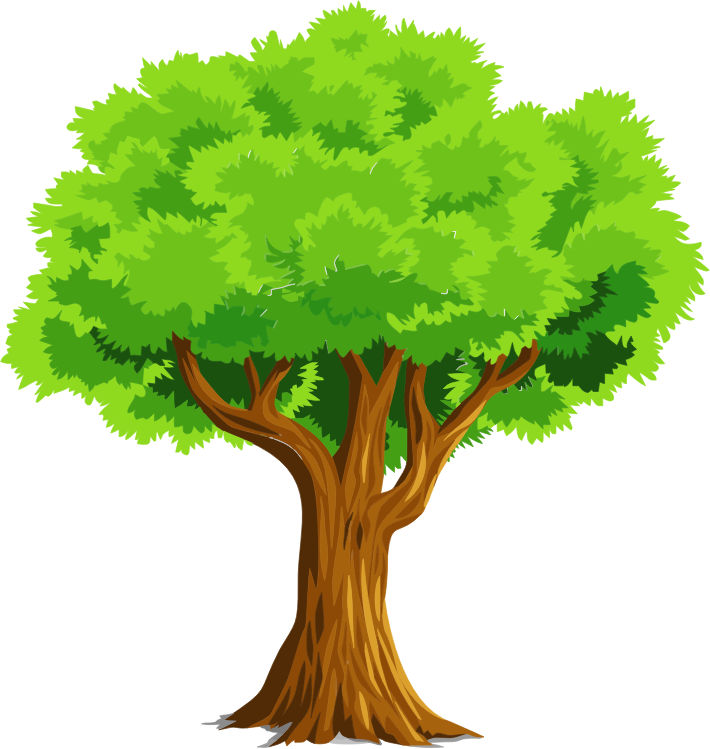 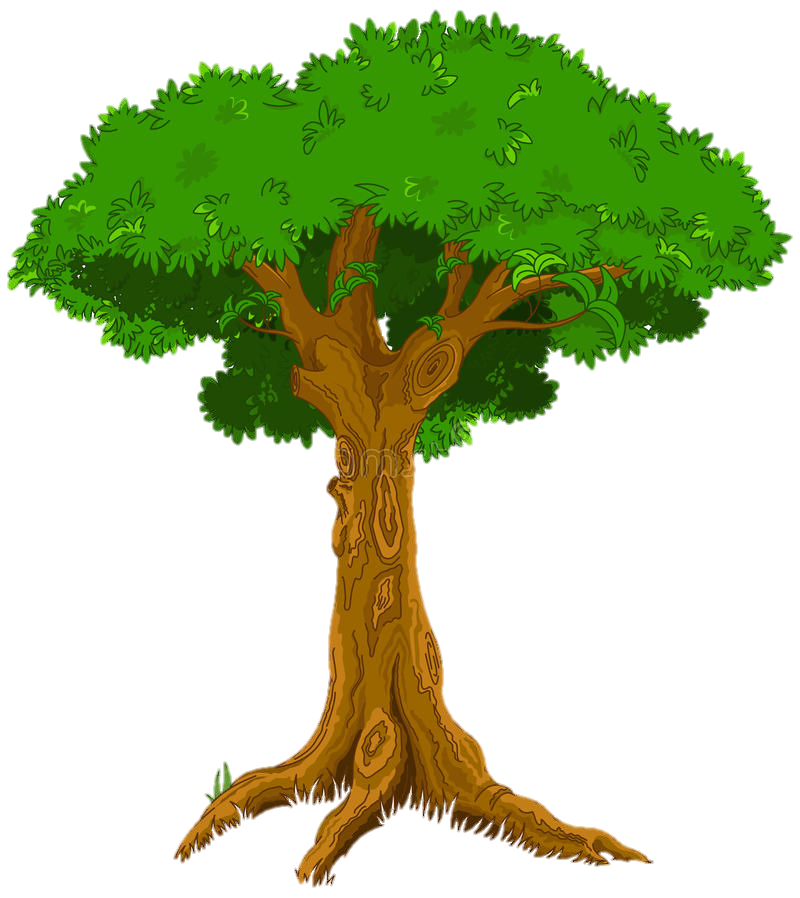 Hết Giờ
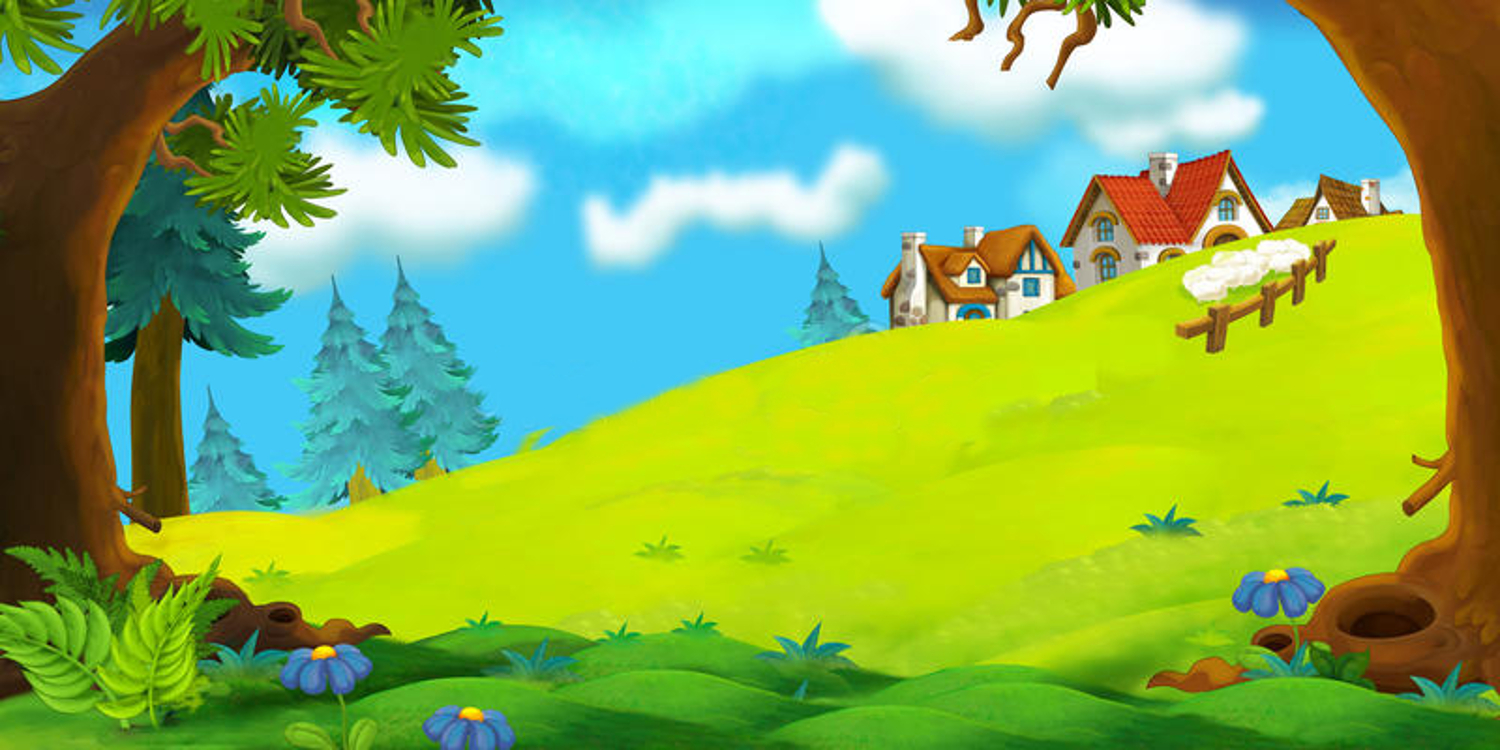 START
Câu 2: Nghiệm của phương trình: -3x + 5 = 0 là:
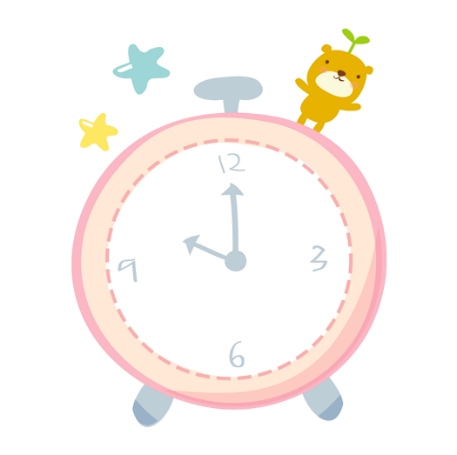 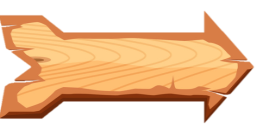 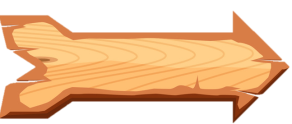 12
3
9
6
C.
A.
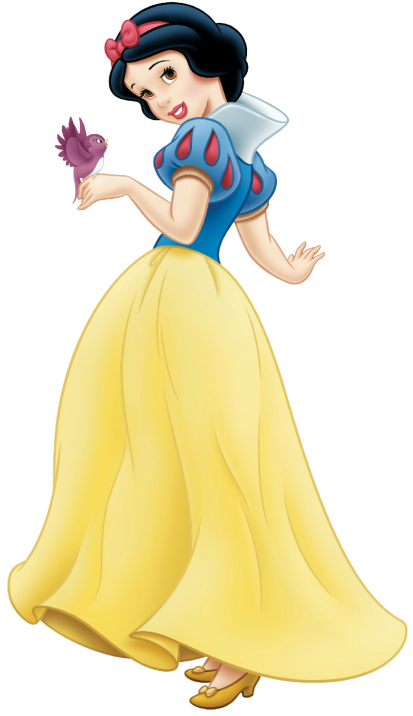 D.
B.
ĐÚNG RỒI
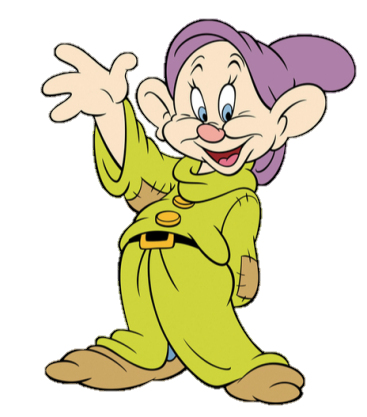 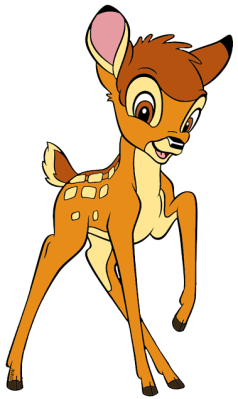 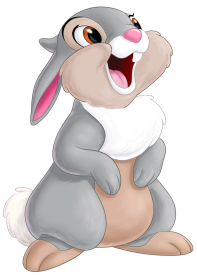 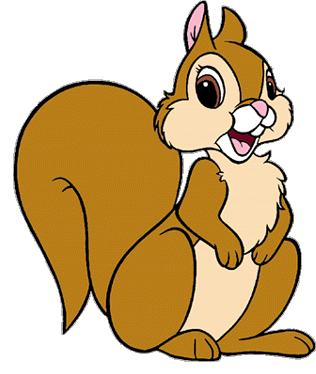 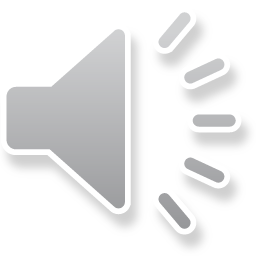 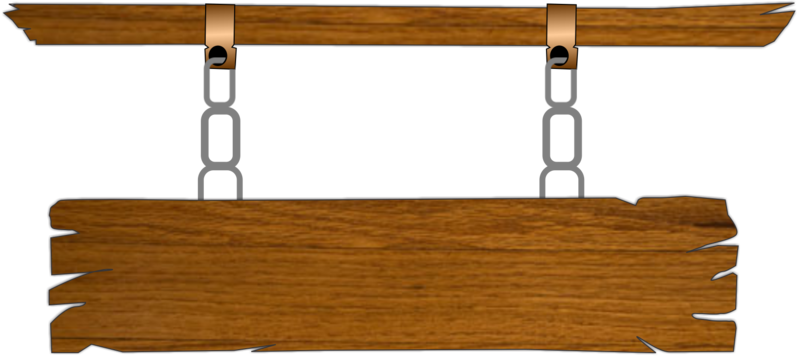 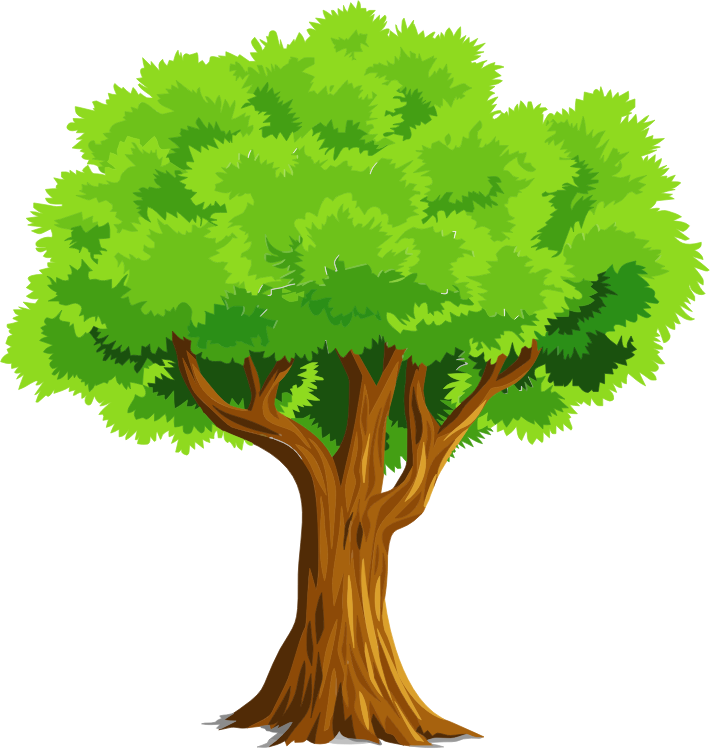 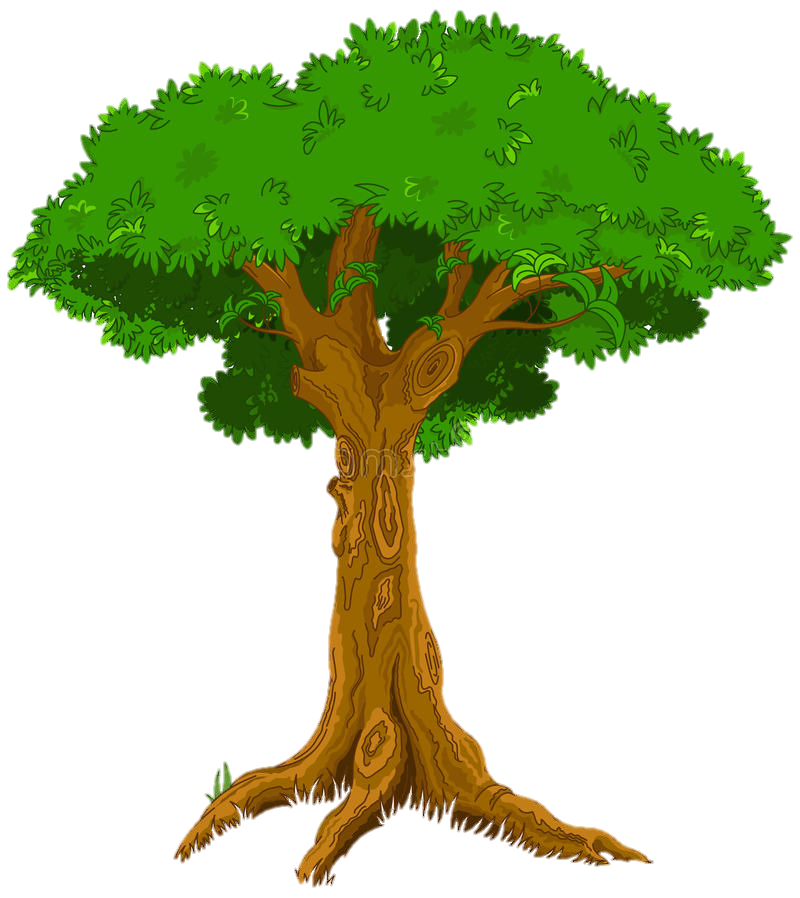 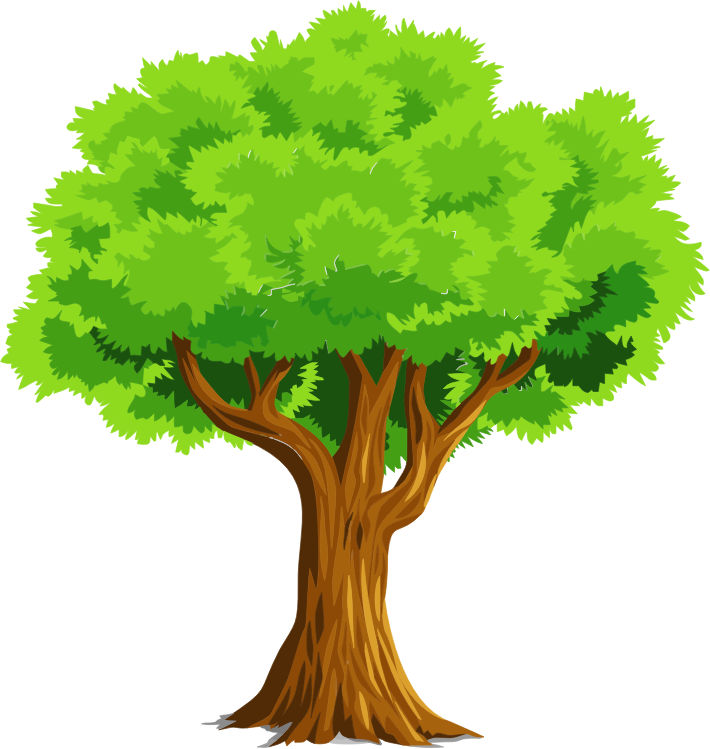 Hết Giờ
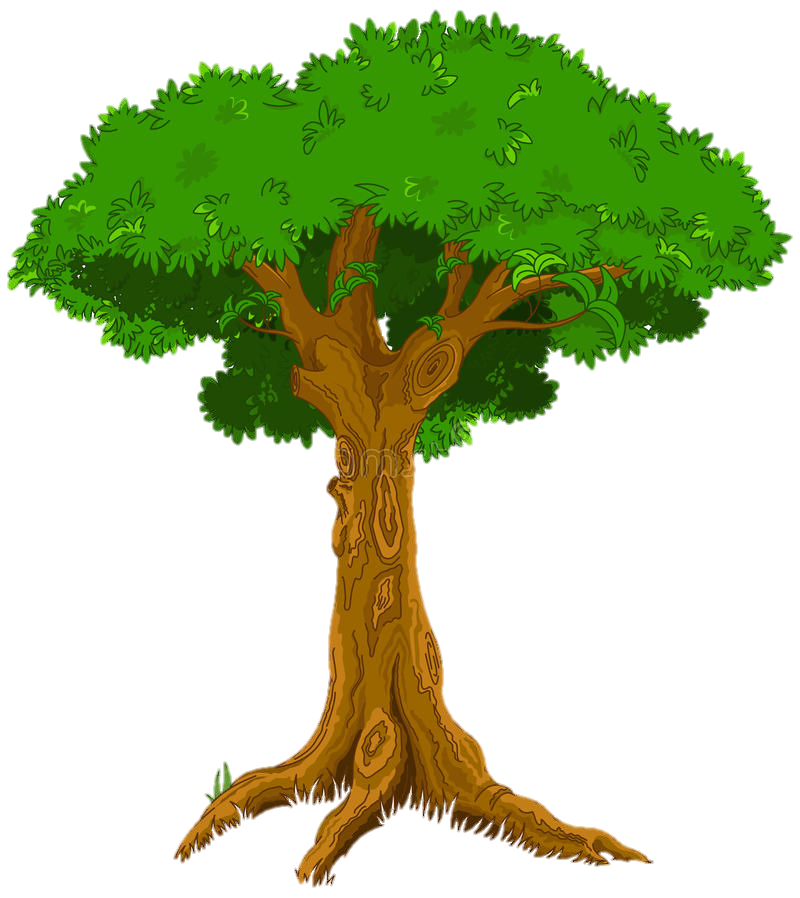 Câu 3. x = -2 là nghiệm của phương trình nào?
START
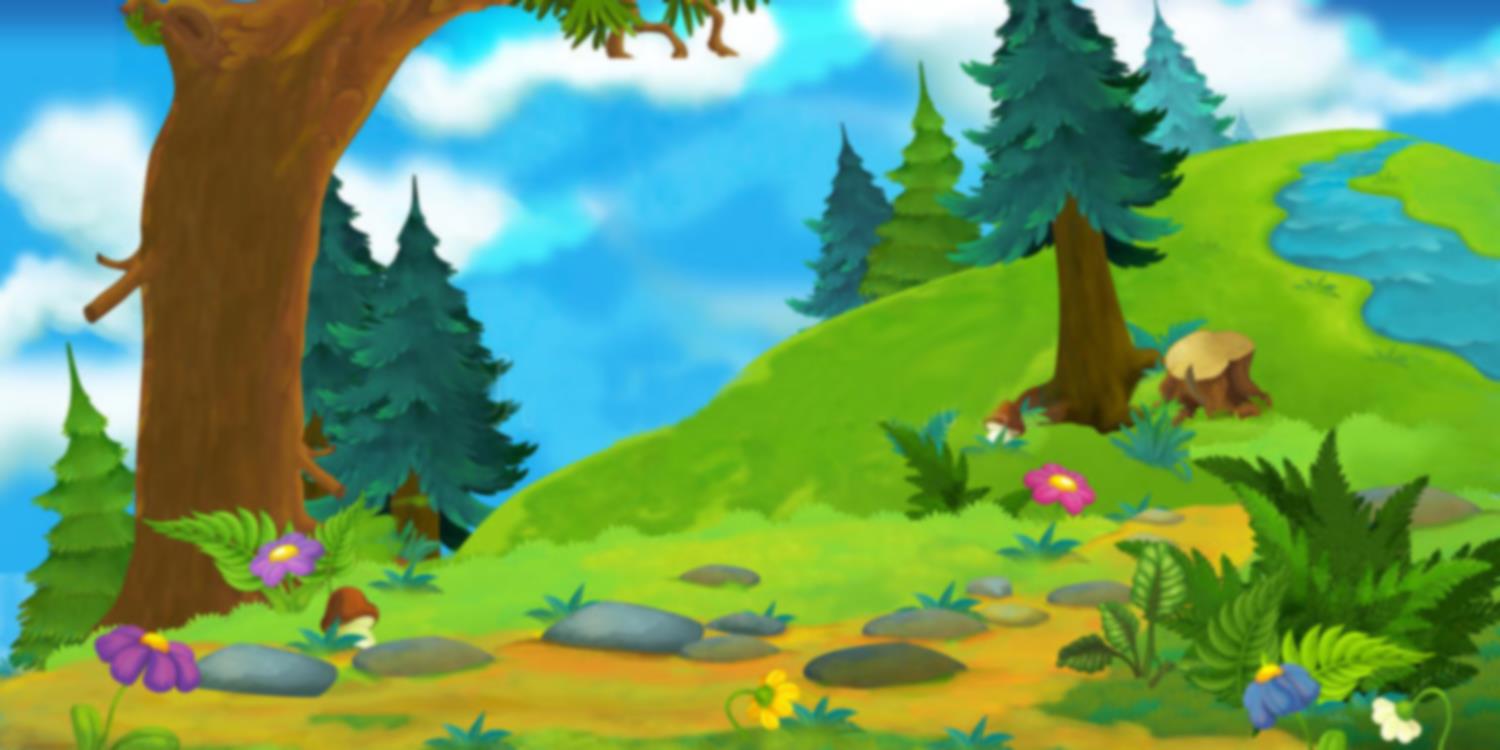 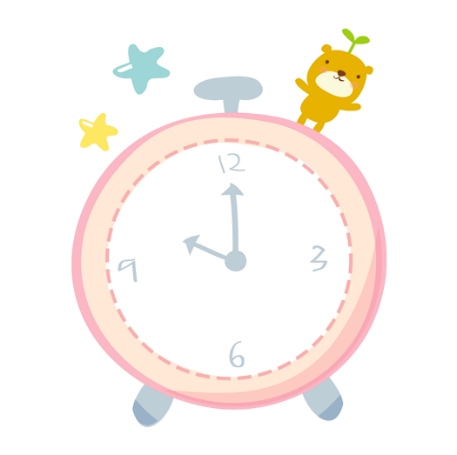 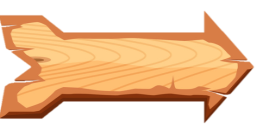 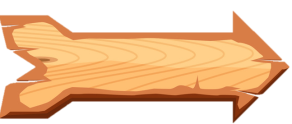 12
3
9
6
B. 2x +1 =0
A. x- 2 = 0
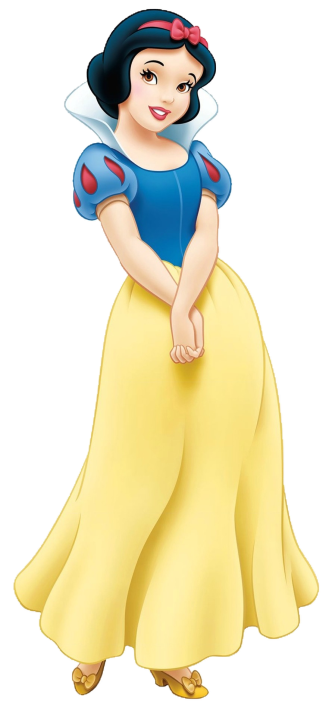 D. x + 2 = 0
C.2x + 1 =0
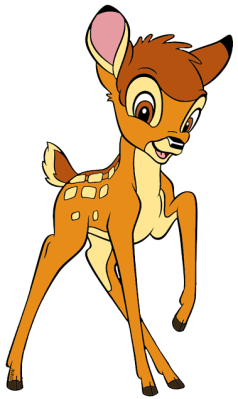 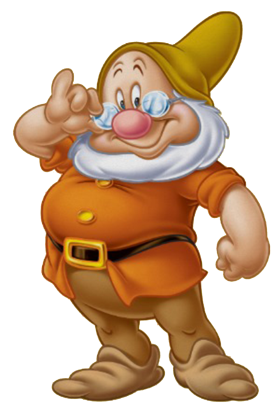 ĐÚNG RỒI
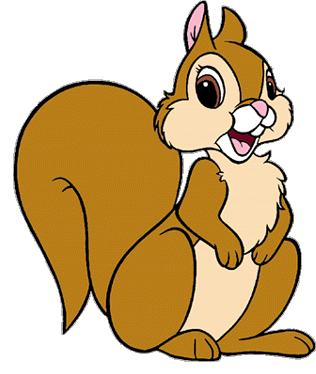 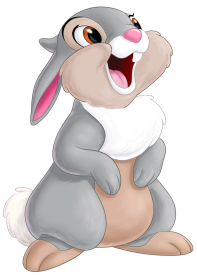 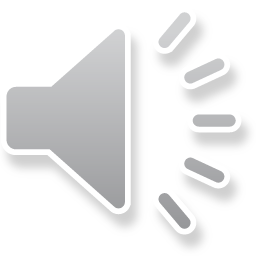 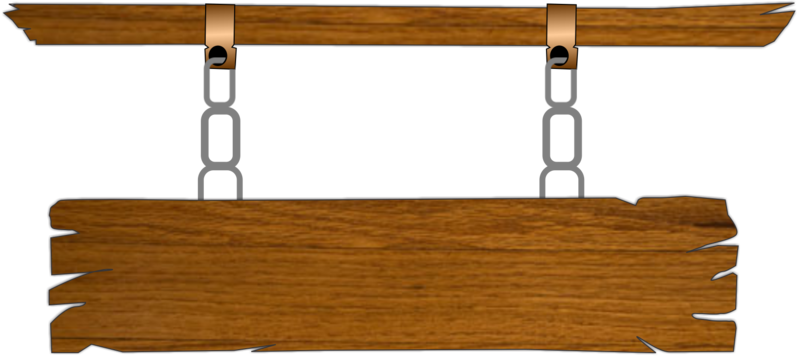 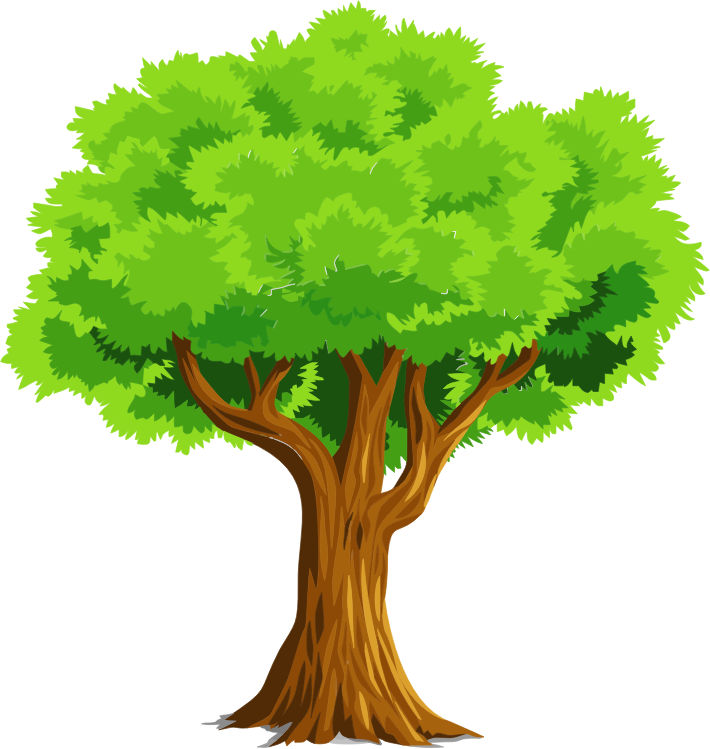 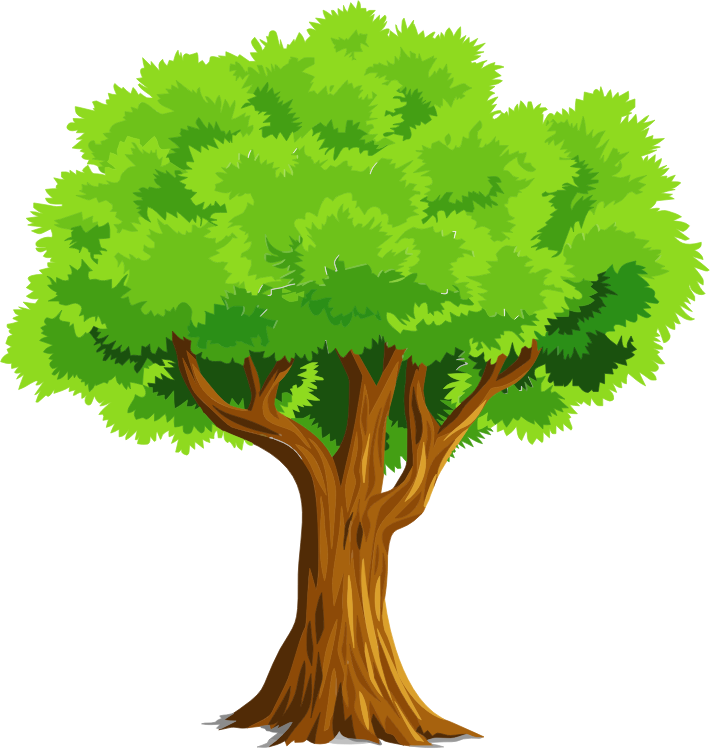 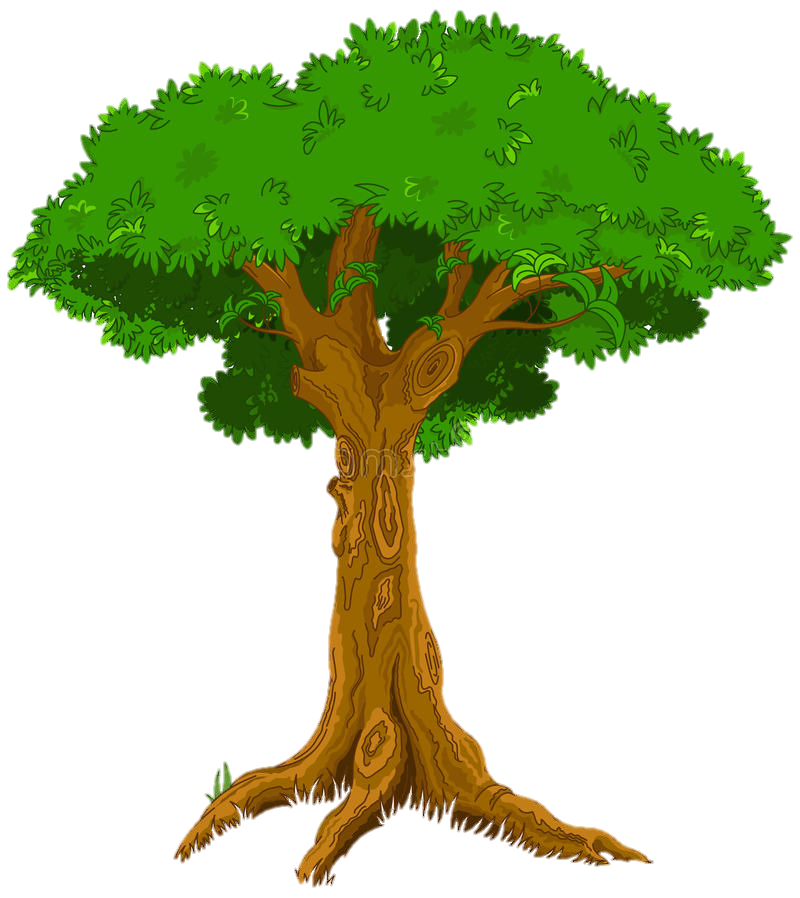 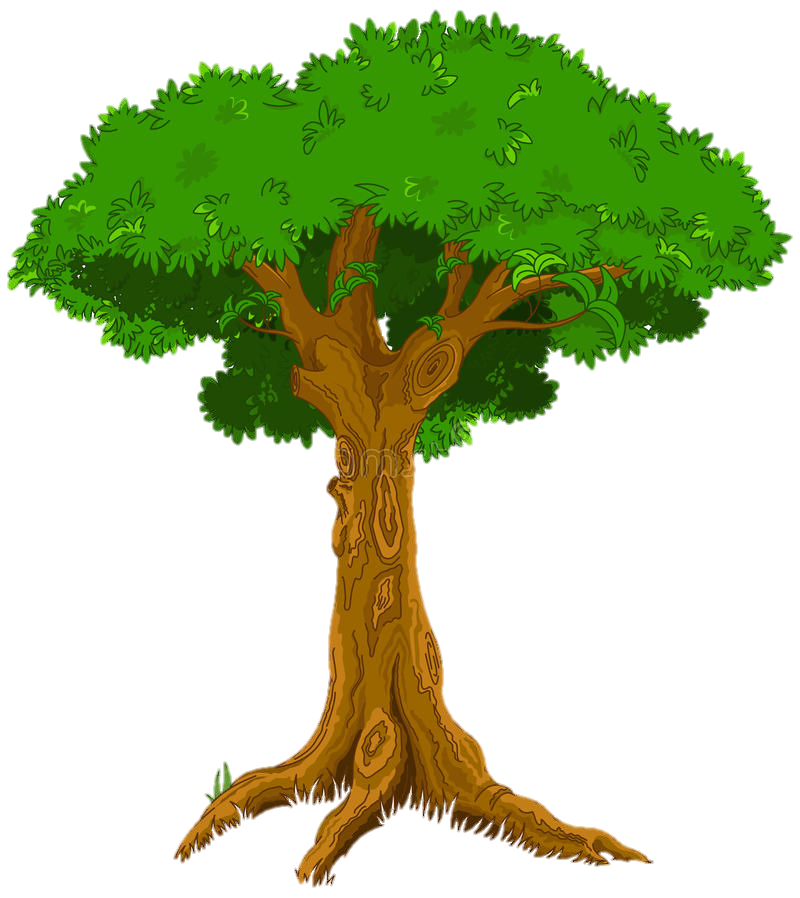 Hết Giờ
START
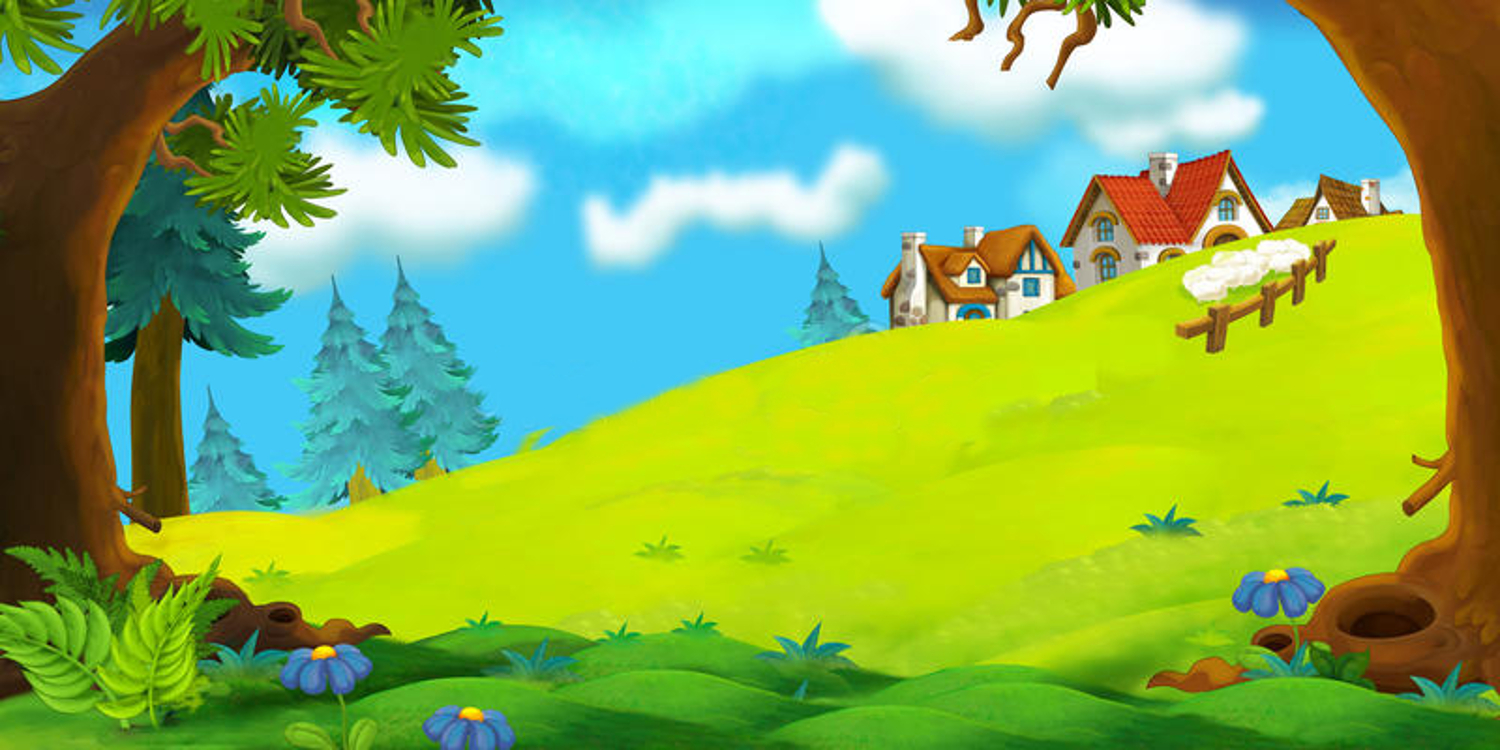 Câu 4. Nghiệm của phương trình                          
                                         là:
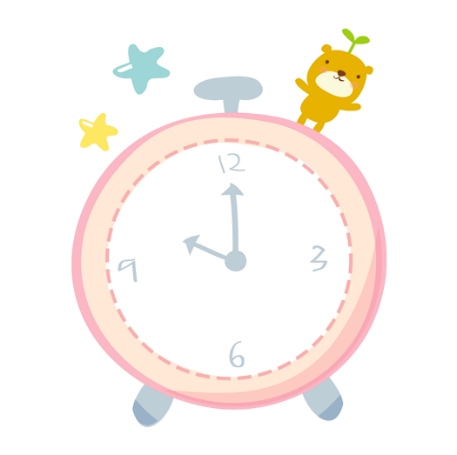 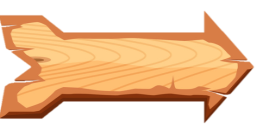 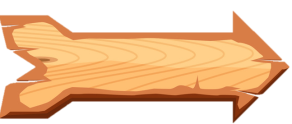 12
3
9
6
A.
D.
B.
C.
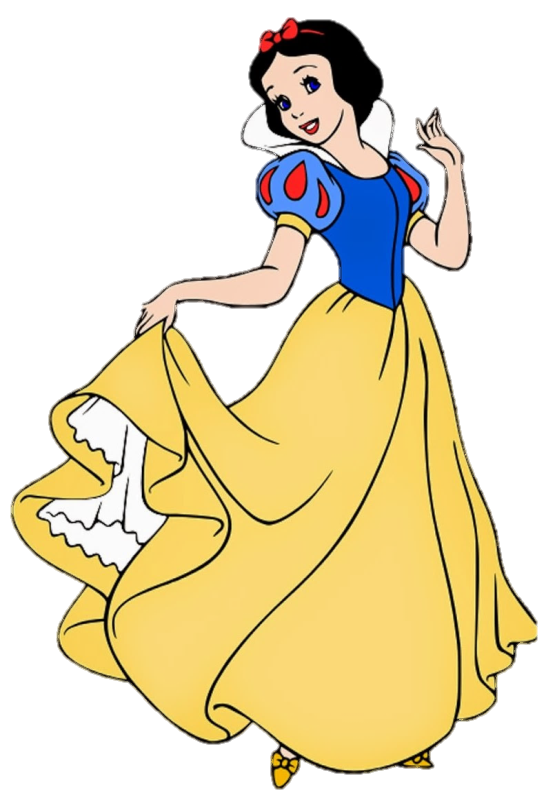 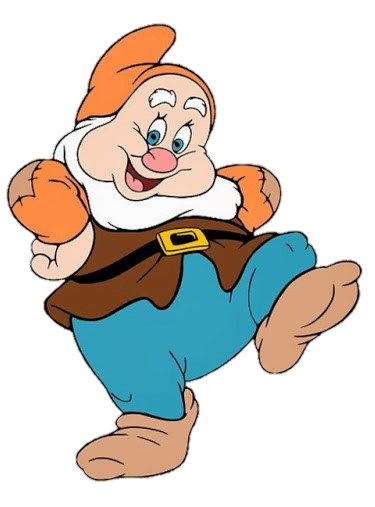 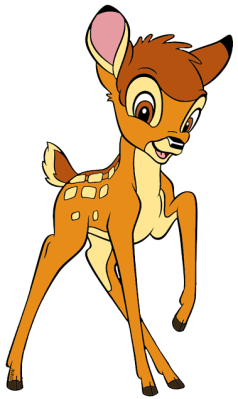 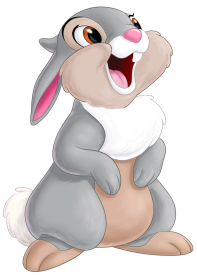 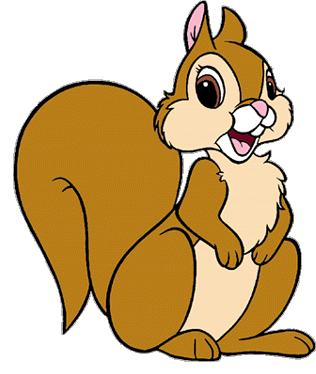 ĐÚNG RỒI
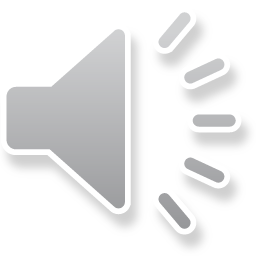 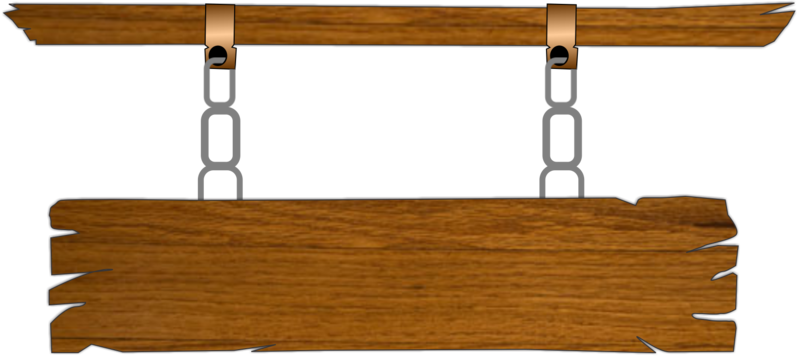 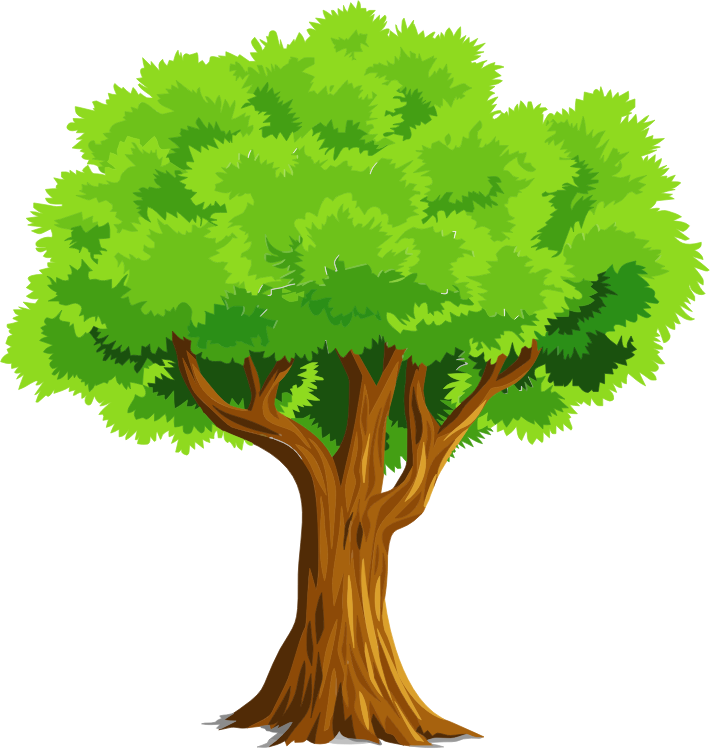 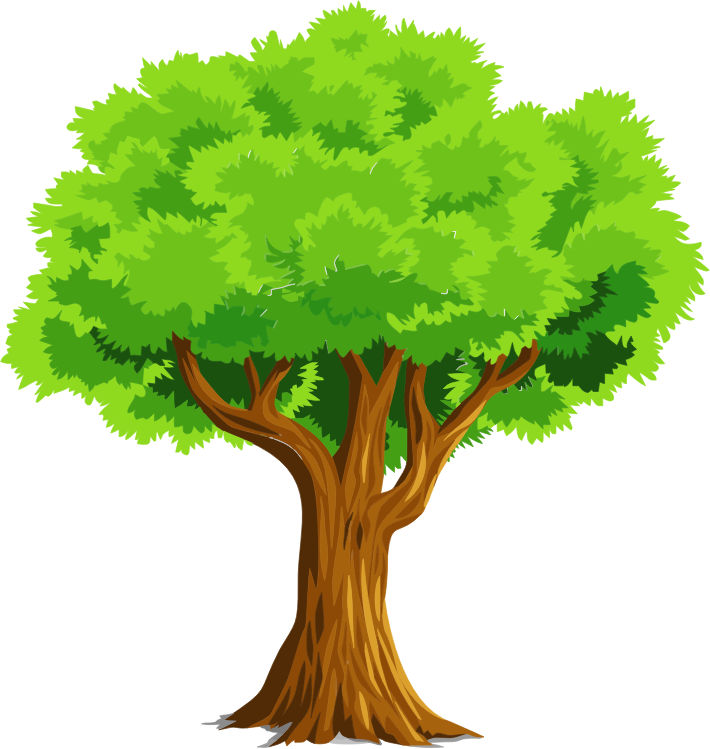 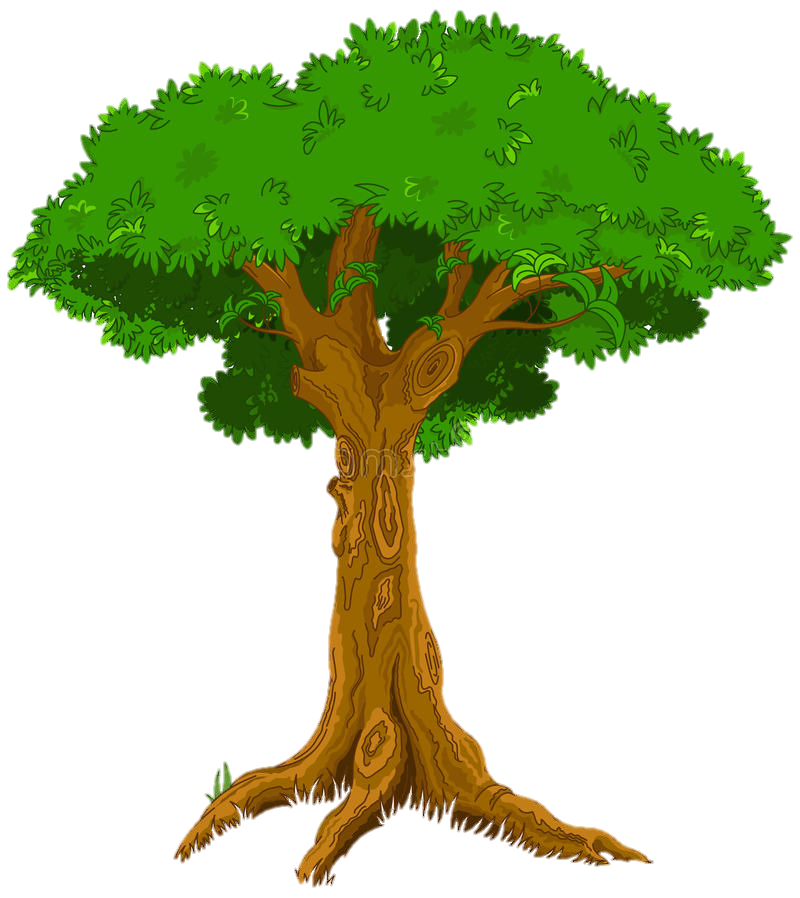 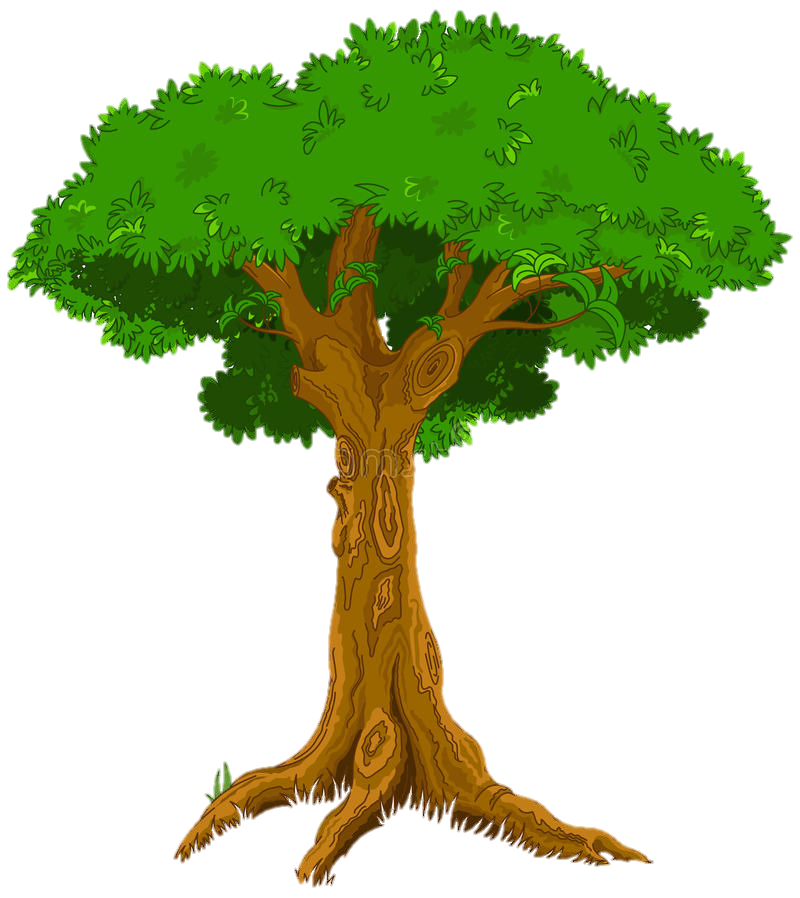 Hết Giờ
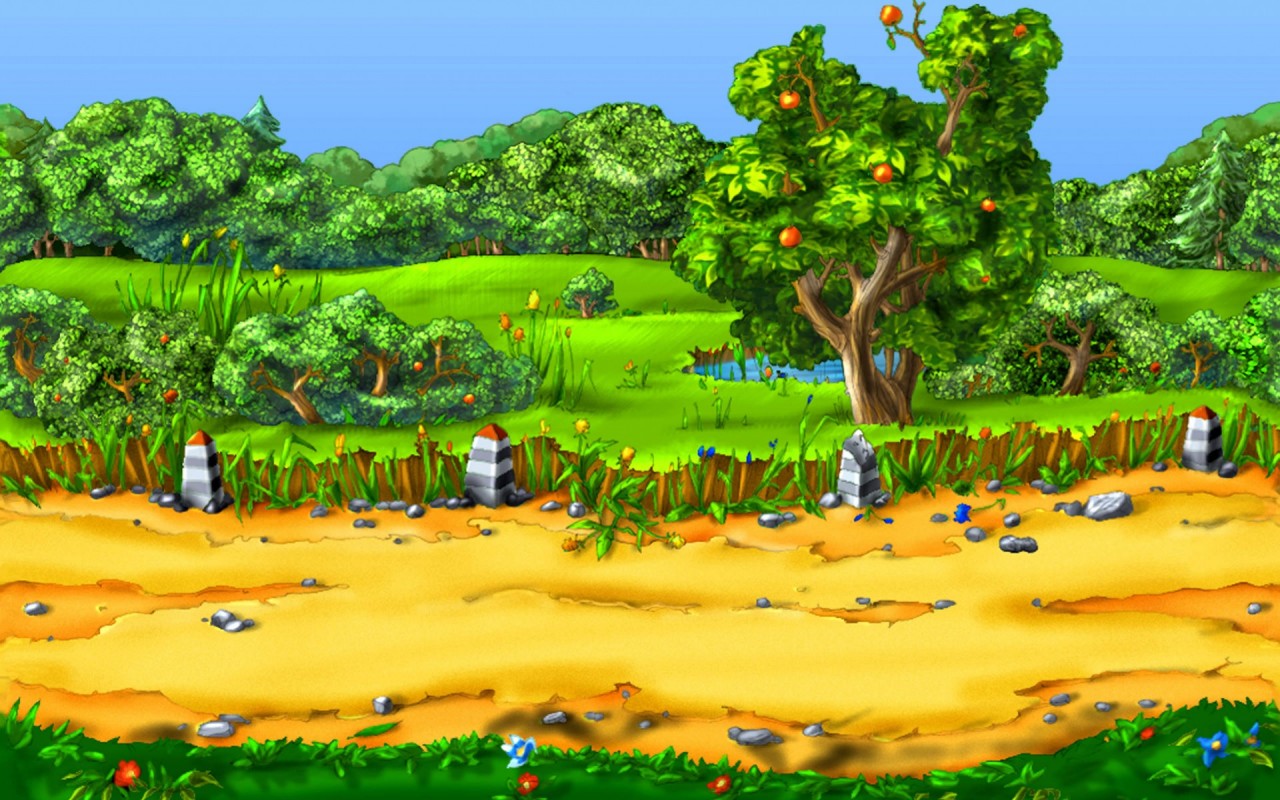 START
Câu 5. nghiệm của phương trình 
                              là:
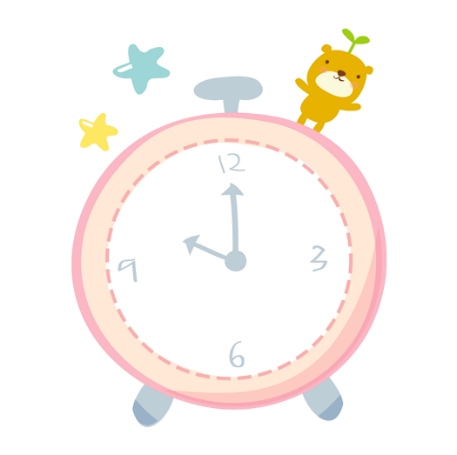 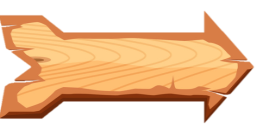 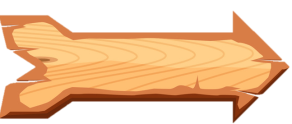 12
3
9
6
A.
C.
B.
D.
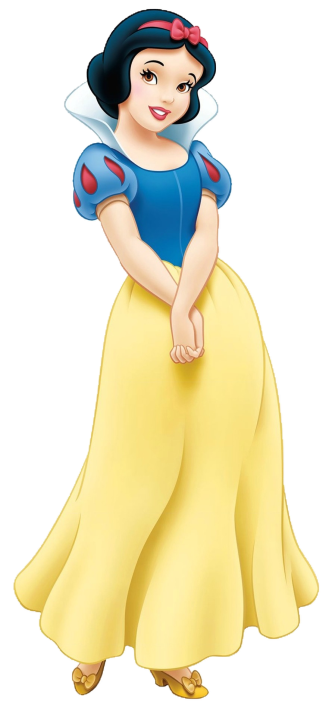 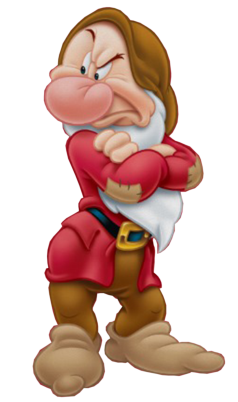 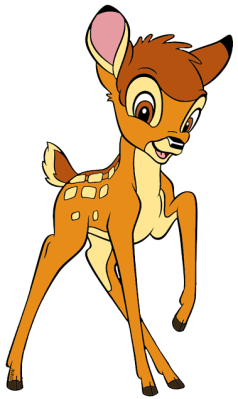 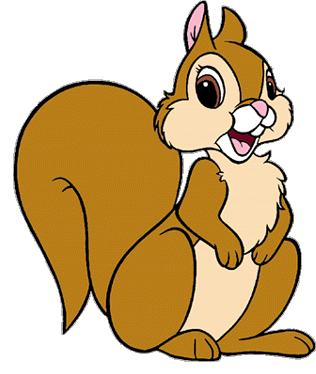 ĐÚNG RỒI
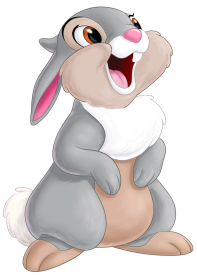 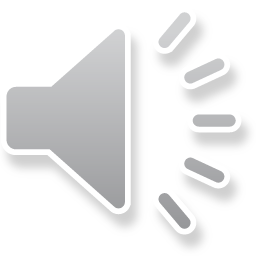 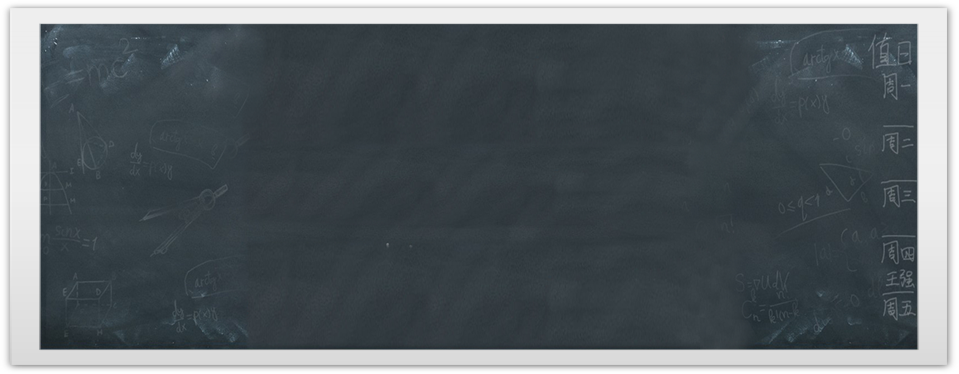 BÀI TẬP CUỐI CHƯƠNG VII
(T1)
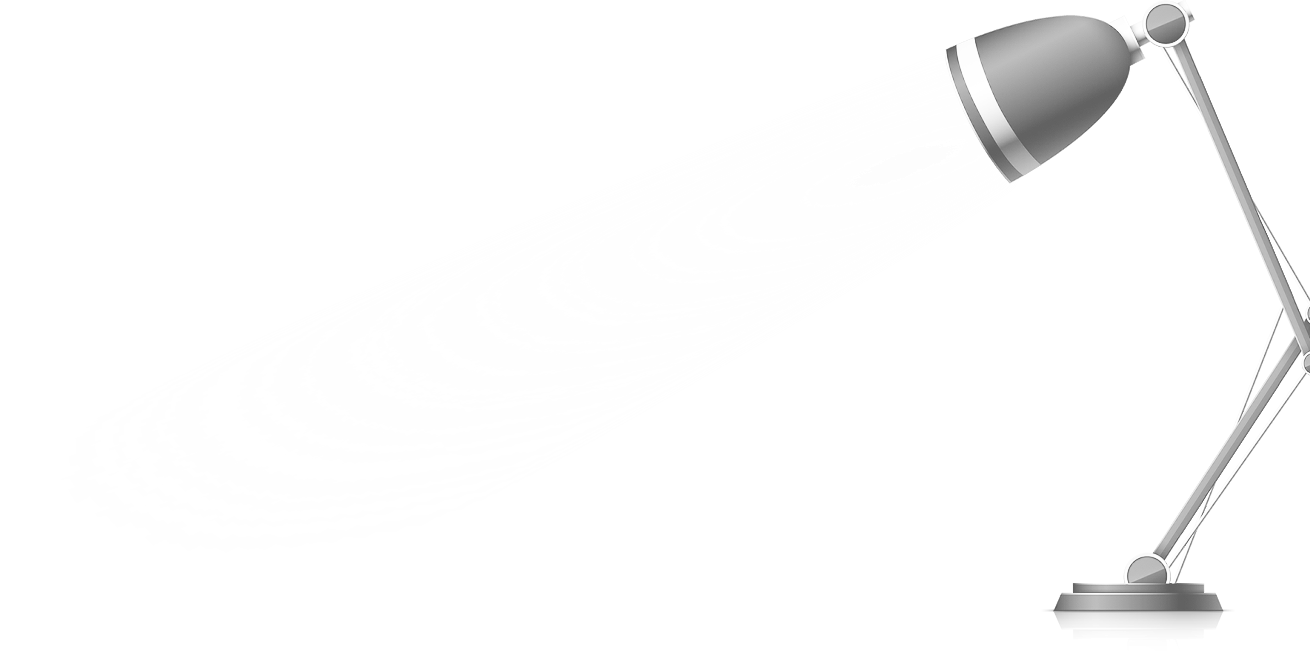 LỚP：8  		 GV: ……………………
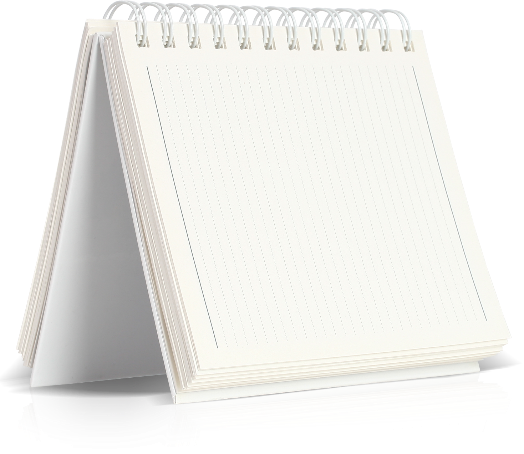 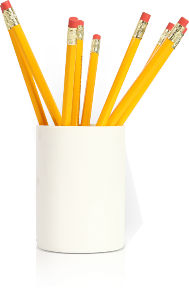 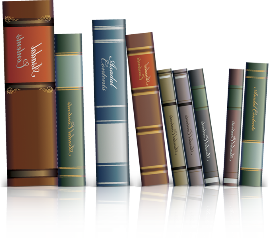 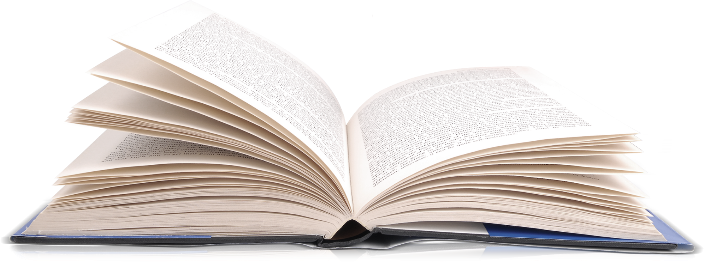 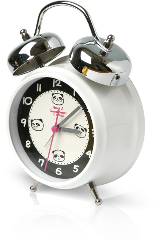 02
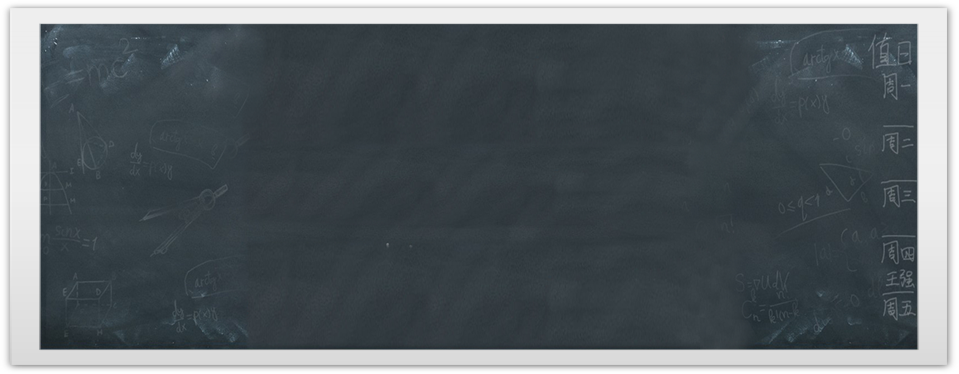 HÌNH THÀNH 
KIẾN THỨC
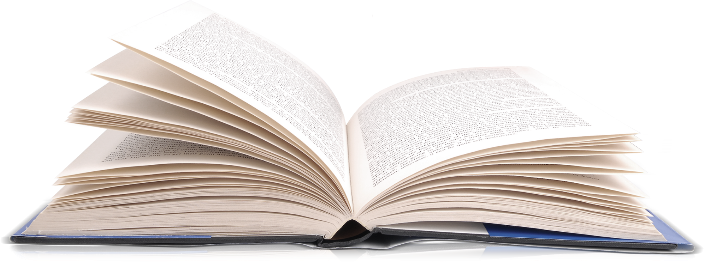 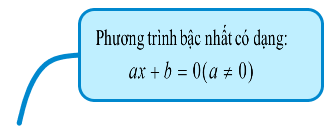 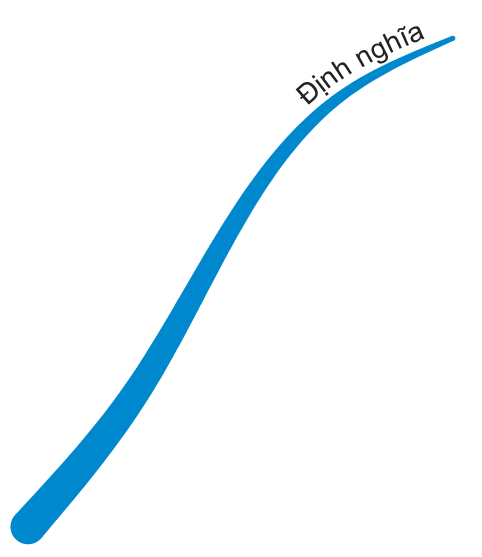 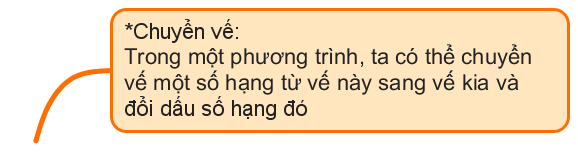 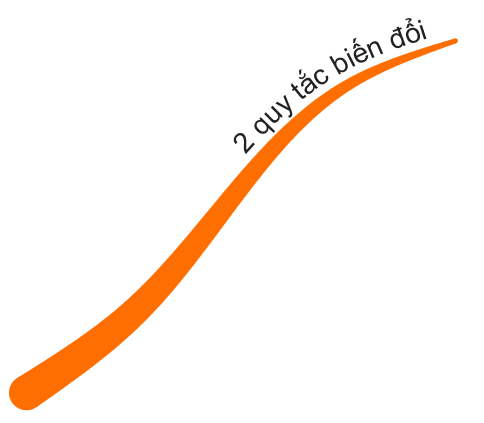 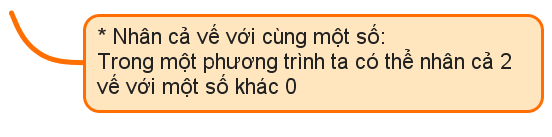 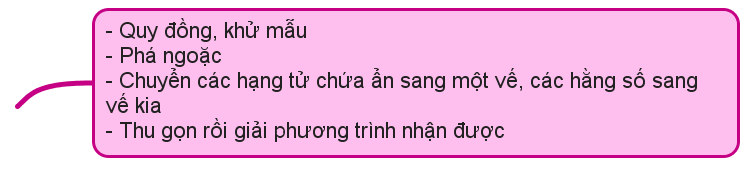 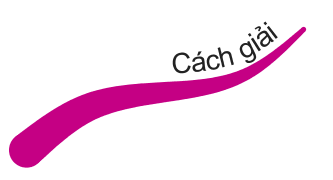 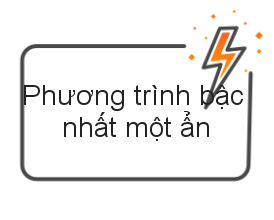 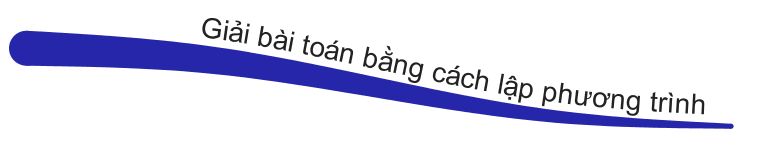 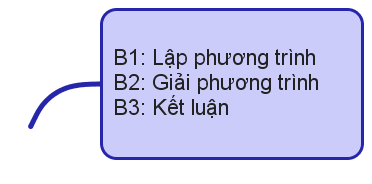 03
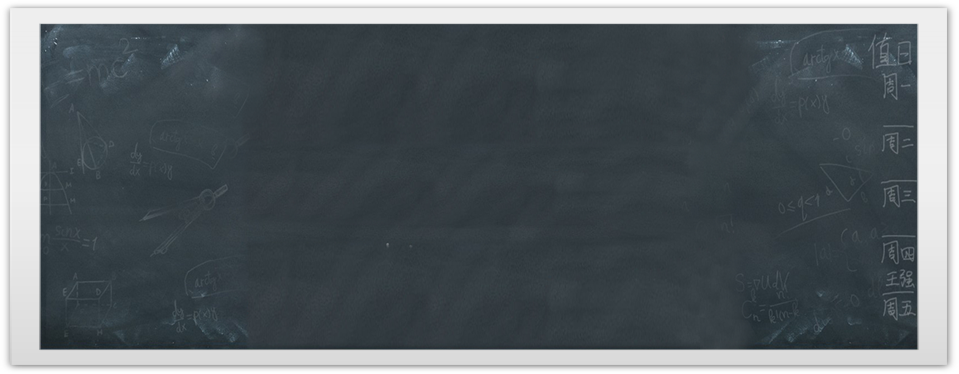 LUYỆN TẬP
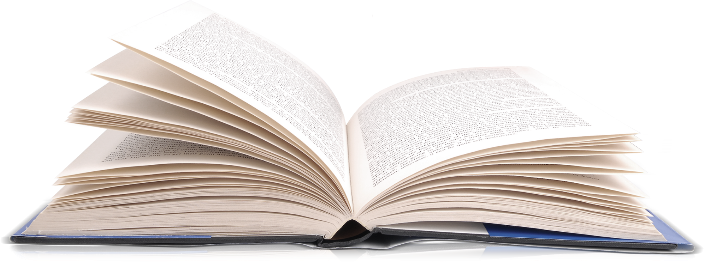 Dạng 1: Tìm lỗi sai trong lời giải sau
Vậy tập nghiệm của phương trình (2) là
Dạng 1 : Tìm lỗi sai trong lời giải sau
Lời giải đúng
Vậy tập nghiệm của phương trình (2) là S =
Vậy
HOẠT ĐỘNG NHÓM (3ph)
Dạng 2: Giải phương trình (BT3/sgk/50)
b) 2x – 3 = -3x + 17 (Nhóm 1)
c) 0,15(t – 4)= 9,9 – 0,3(t-1) (Nhóm 2)
d)                                    (Nhóm 3)
Vậy nhiệm của phương trình là: x = 4
Vậy nhiệm của phương trình là:t = 2,4
Vậy nhiệm của phương trình là:
03
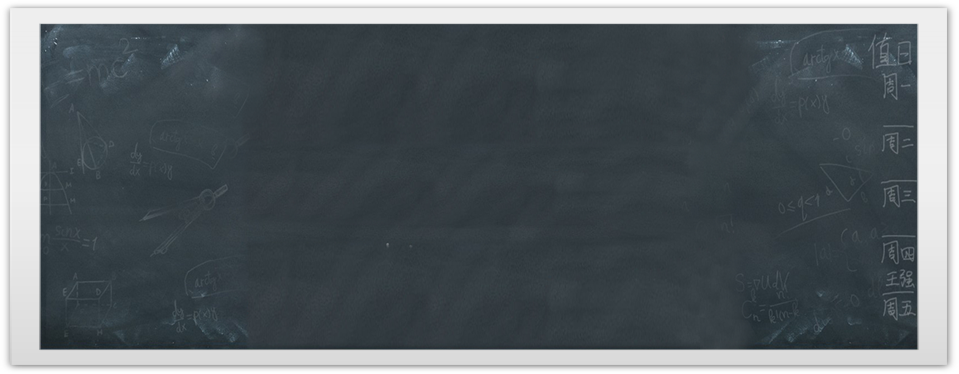 VẬN DỤNG
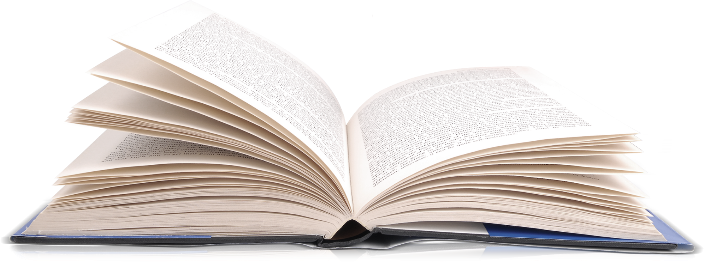 Dạng 3: Giải bài toán bằng cách lập phương trình
*) Tóm tắt:
Bài 5(sgk/50):  Dạng Toán số
Hàng chục
Hàng đơn vị
Giá trị
Một số gồm 2 chữ số có chữ số hang chuc gấp 3 lần chữ số hang đơn vị, nếu đổi chỗ hai chữ số đó cho nhau thì ta nhận được số mới nhỏ hơn số ban đầu là 18 đơn vị. Tính số ban đầu.
Một số gồm 2 chữ số có chữ số hang chuc gấp 3 lần chữ số hang đơn vị, nếu đổi chỗ hai chữ số đó cho nhau thì ta nhận được số mới nhỏ hơn số ban đầu là 18 đơn vị. Tính số ban đầu.
3a.10 + a = 31a
3a
a
Ban đầu
Số mới
a
a.10 + 3a = 13 a
3a
*) Phương trình:
Hàng chục
Hàng đơn vị
Giá trị
a
Ban đầu
Số mới
a
*) Phương trình:
Dạng 3: Giải bài toán bằng cách lập phương trình
Bài 5(sgk/50): Toán số
*) Tóm tắt:
Gọi chữ số hàng đơn vị là: a
Chữ số hàng chục là: 3a
Số bạn đầu là: 3a.10 + a = 31a
Sau khi đổi chỗ hai chữ số cho nhau ta được số mới là: a.10 + 3a = 13a
Số mới nhỏ hơn số cũ 18 đơn vị nên ta có phương trình:
*) Phương trình:
(t/m)
Vậy chữ số hàng đơn vị là: 1; hàng chục là : 3 và số ban đầu cần tìm là: 31
HƯỚNG DẪN VỀ NHÀ
Học và ghi nhớ định nghĩa, cách giải các dạng bài về phương trình bậc nhất một ẩn.
1
2
3
DẶN DÒ
Thực hiện các bài tập về nhà
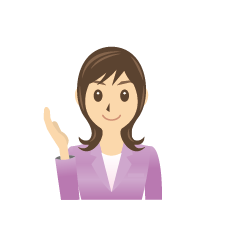 Chuẩn bị bài mới: 
Ôn tập các dạng toán giải bài toán bằng cách lập phương trình
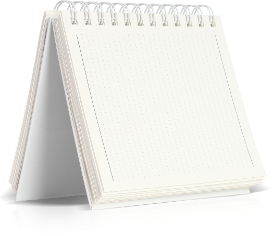 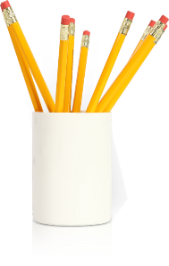 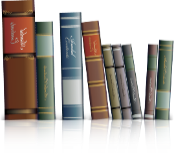 HƯỚNG DẪN VỀ NHÀ
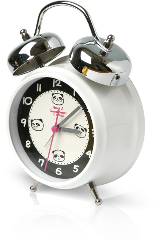 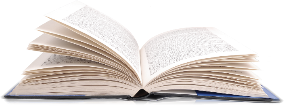 Bài 4: (sgk/50) Có hai can đựng nước. Can thứ nhất có lượng nước gấp đôi can thứ hai. Nếu rót 5l nước ở can thứ nhất sáng can thứ hai thì lượng nước ở can thứ nhất bằng 
      lượng nước ở can thứ hai. Tính lượng nước ban đầu ở mỗi can.
HƯỚNG DẪN
Phương trình:
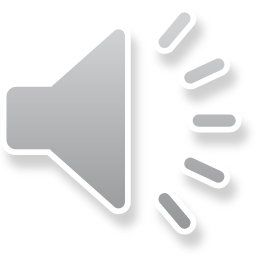 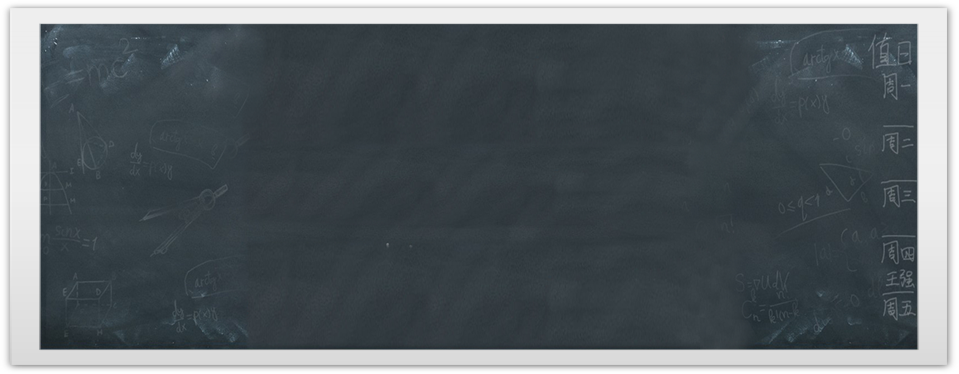 THANK YOU!
Chúc các con học tốt!
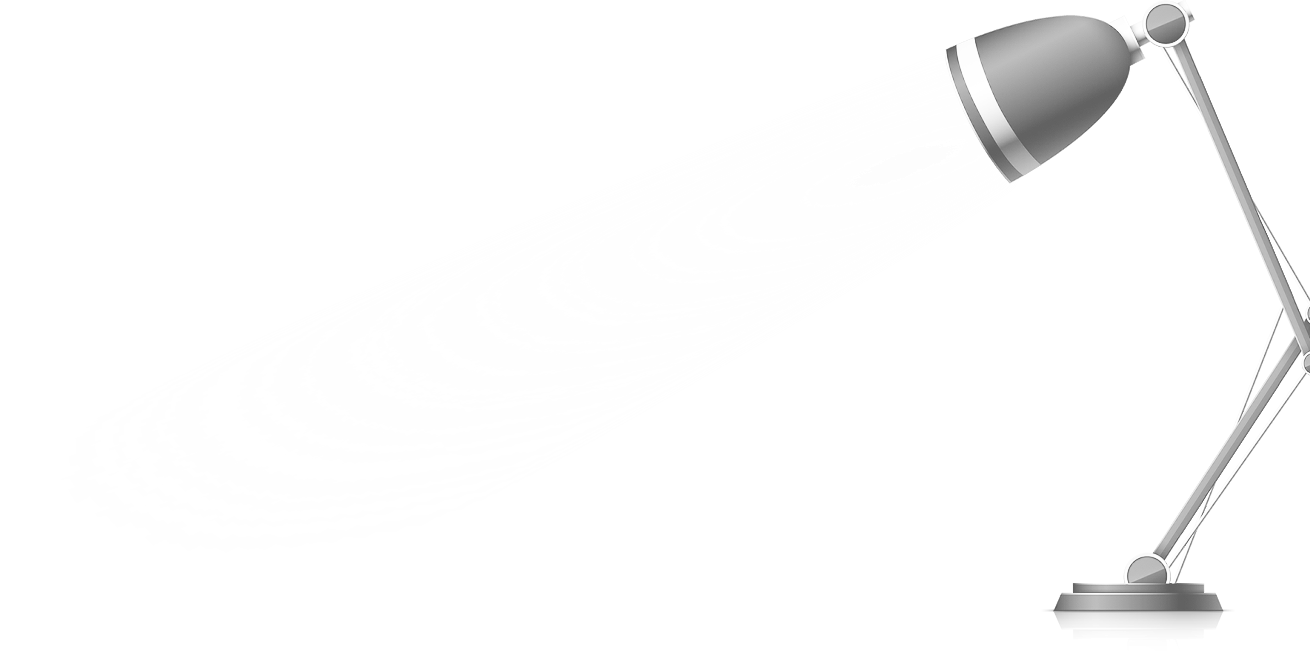 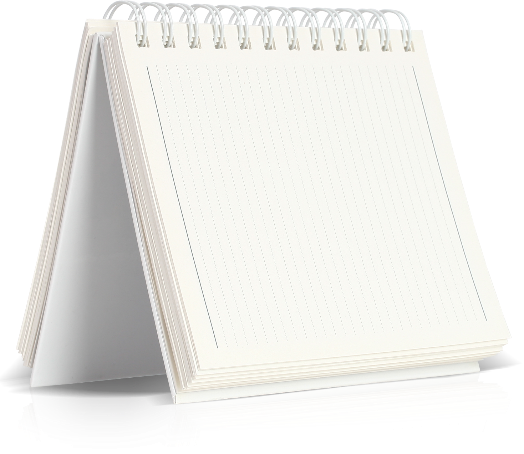 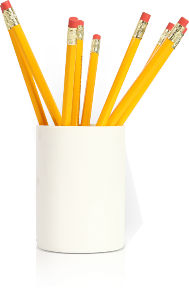 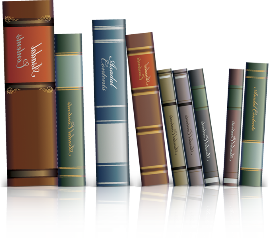 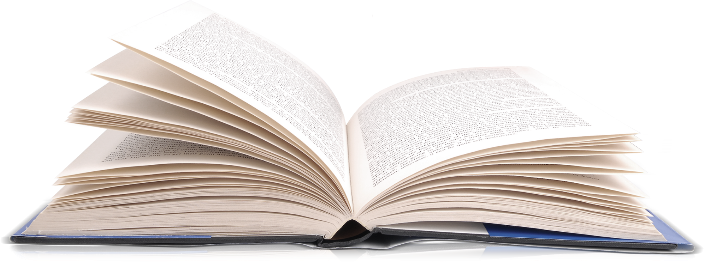 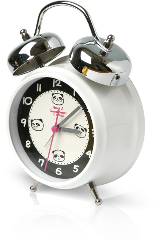 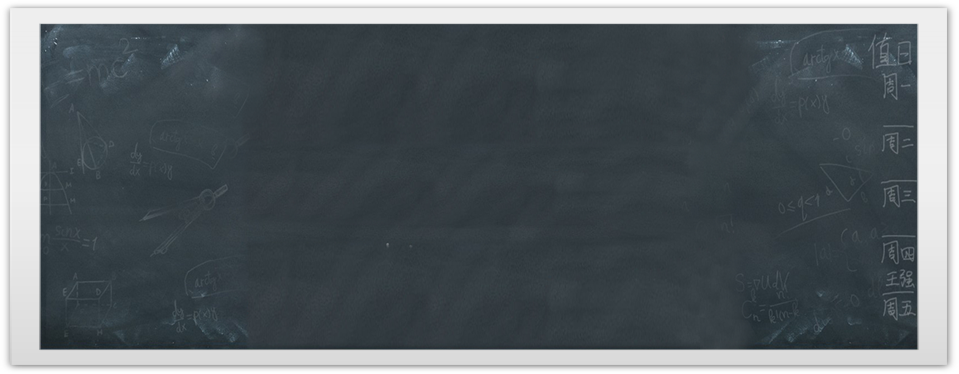 BÀI TẬP CUỐI CHƯƠNG VII
(T2)
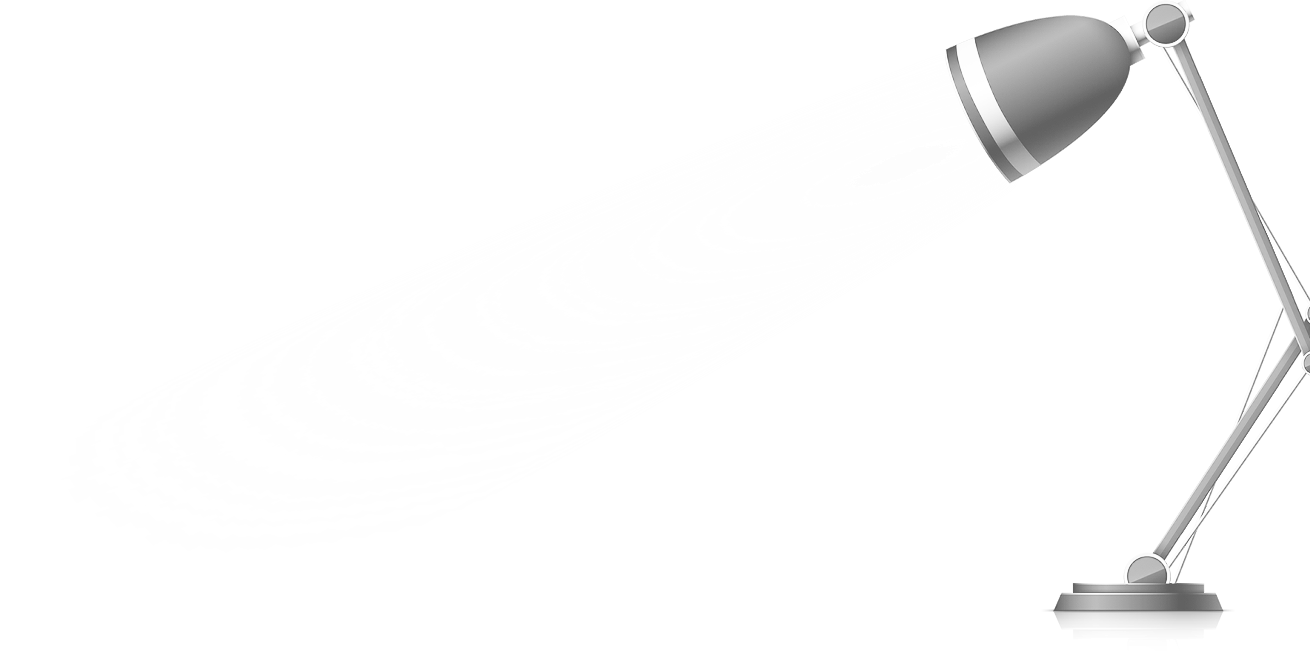 LỚP：8  		 GV: ……………………
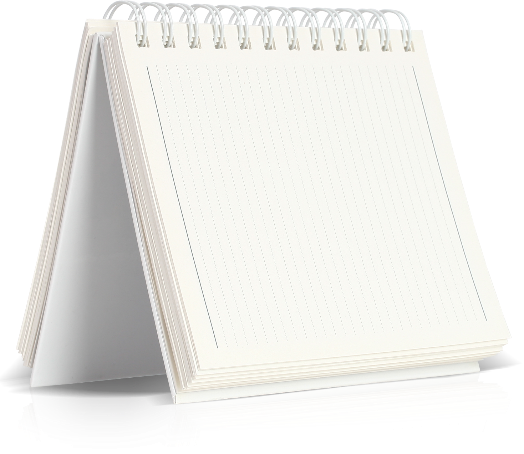 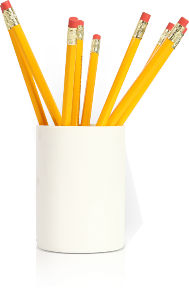 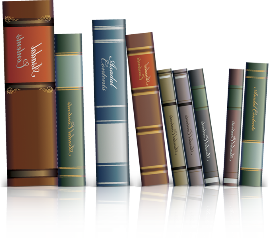 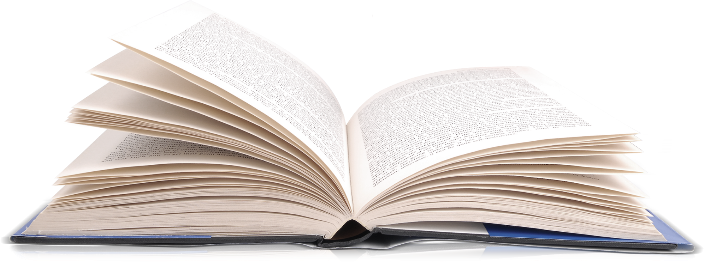 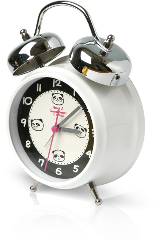 Khởi động
TÓM TẮT CÁC BƯỚC GIẢI BÀI TOÁN BẰNG CÁCH LẬP PHƯƠNG TRÌNH
Bước 1. Lập phương trình
- Chọn ẩn số và đặt điều kiện thích hợp cho ẩn số;
- Biểu diễn các đại lượng chưa biết theo ẩn và các đại lượng đã biết;
Lập phương trình biểu thị mối quan hệ giữa các đại lượng.

Bước 2. Giải phương trình

Bước 3. Trả lời
Kiểm tra xem trong các nghiệm của phương trình, nghiệm nào thoả mãn điều kiện của ẩn, nghiệm nào không, rồi kết luận
02
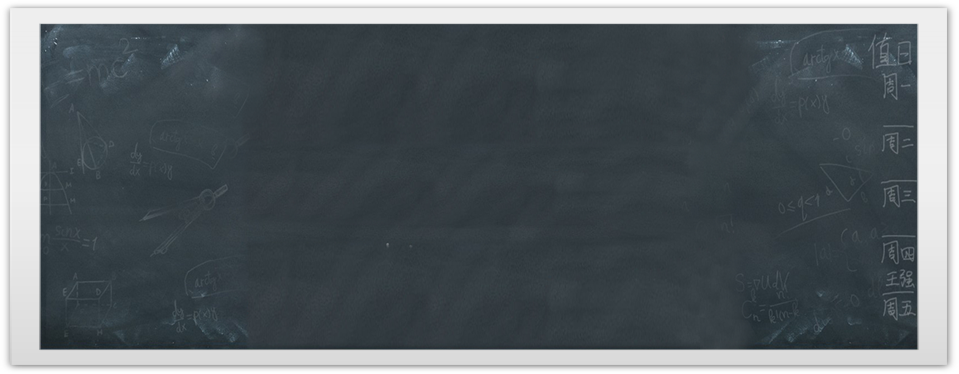 HÌNH THÀNH 
KIẾN THỨC
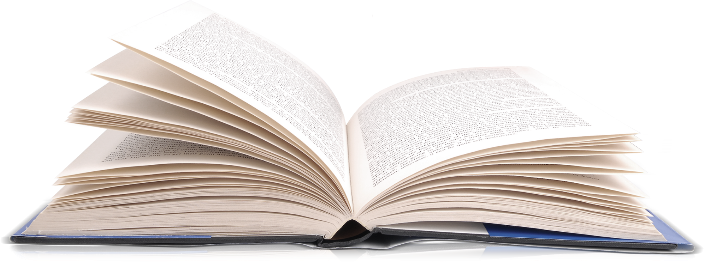 Dạng 1: Toán số
Dạng 2: chuyển động dưới nước
Bài 6: (sgk/50)
Một ca cô đi tuần tra xuôi dòng từ A đến B hết 1 giờ 20 phút và ngược dòng từ B đến A hết 2 giờ. Tính vận tốc riêng của ca nô biết vận tốc của dòng nước là 3km/h.
Bài 6: (sgk/50)
Một ca cô đi tuần tra xuôi dòng từ A đến B hết 1 giờ 20 phút và ngược dòng từ B đến A hết 2 giờ. Tính vận tốc riêng của ca nô biết vận tốc của dòng nước là 3km/h.
Quan hệ giữa các đại lượng
*) Các đối tượng :
+ xuôi dòng
S = v.t
+ ngược dòng
VXuôi = Vca nô + Vnước
*) Các đại lượng :
VNgược = Vca nô - Vnước
+ Vận tốc xuôi dòng
+ Vận tốc ngược dòng
+Vận tốc dòng nước
+ Quãng đường
+ Thời gian
Bài 6: (sgk/50)
Một ca cô đi tuần tra xuôi dòng từ A đến B hết 1 giờ 20 phút và ngược dòng từ B đến A hết 2 giờ. Tính vận tốc riêng của ca nô biết vận tốc của dòng nước là 3km/h.
Vca nô = x
S (km)
V(km/h)
t(h)
1,5
x + 3
Xuôi dòng
1,5(x + 3)
Ngược dòng
x - 3
2(x - 3)
2
Phương trình:
1,5(x + 3) = 2(x - 3)
Vca nô = x
S (km)
V(km/h)
t(h)
1,5
x + 3
Xuôi dòng
1,5(x + 3)
Ngược dòng
x - 3
2(x - 3)
2
Phương trình:
1,5(x + 3) = 2(x - 3)
Goị vận tốc của cano là x ( x>3; km/h)
1,5x + 4,5 = 2x - 6
vận tốc của cano khi đi xuôi dòng là: x+ 3(km/h)
x = 21 (t/m)
vận tốc của cano khi đi ngược dòng là: x- 3(km/h)
Quãng đường của cano khi đi xuôi dòng là: 1,5(x+ 3)(km)
Vậy vận tốc của ca nô là: 21km/h
Quãng đường của cano khi đi ngược dòng là: 2(x- 3)(km)
Vì Quãng đường của cano khi đi xuôi dòng và ngược dòng là như nhau nên ta có phương trình:
1,5(x + 3) = 2(x - 3)
Dạng toán 3:  Năng suất
(Bài 9: sgk/50)
Theo kế hoạch một dây chuyền phải sản xuất một số sản phẩm trong 18 ngày với số lượng sản phẩm làm được trong mỗi ngày là như nhau. Do mỗi ngày dây chuyền đã sản suất vượt mức 10 sản phẩm nên sau 16 ngày dây chuyền chẳng những hoàn thành kế hoạch mà còn làm thêm được 20 sản phẩm nữa. Tính số sản phẩm thực tế mà dây chuyền phải làm trong mỗi ngày.
Theo kế hoạch một dây chuyền phải sản xuất một số sản phẩm trong 18 ngày với số lượng sản phẩm làm được trong mỗi ngày là như nhau. Do mỗi ngày dây chuyền đã sản suất vượt mức 10 sản phẩm nên sau 16 ngày dây chuyền chẳng những hoàn thành kế hoạch mà còn làm thêm được 20 sản phẩm nữa. Tính số sản phẩm thực tế mà dây chuyền phải làm trong mỗi ngày.
t
NS
KLCV
Các đại lượng:
Kế hoạch
+ Khối lượng sản phẩm (sản phẩm)
 +Khối lượng sản phẩm làm đc trong 1 ngày (NS) 
 +Thời gian (t)
(x-10).18
x-10
Thực tế
x
x.16
Mối quan hệ giữa các đại lượng:
Phương trình:
(x-10).18 + 20 = 16.x
Thời gian . Năng suất = khối lượng công việc
NS
t
KLCV
x
Kế hoạch
X+20
Thực tế
Phương trình:
Gọi số sản phẩm thực tế mà dây chuyền phải làm trong mỗi ngày là x (sản phẩm,            )
NS
t
KLCV
x-10
Số sản phẩm theo kế hoạch mà dây chuyền phải làm trong mỗi ngày là x - 10 (Sản phẩm)
(x-10).18
Kế hoạch
x
x.16
Thực tế
Số sản phẩm thực tế mà dây chuyền phải sản xuất là: 16.x (Sản phẩm)
Số sản phẩm theo kế hoạch mà dây chuyền phải sản xuất là: 18(x-10) (Sản phẩm)
 2x = 160
 x = 80 (t/m)
Vì sau 16 ngày dây chuyền chẳng những hoàn thành kế hoạch mà còn làm thêm được 20 sản phẩm nữa nên ta có phương trình:
Vậy số sản phẩm thực tế mà dây chuyền phải làm trong mỗi ngày là : 80 sản phẩm
(x-10).18 + 20 = 16.x
 18x-180 + 20 = 16x
Dạng 4: Toán diện tích:
Công thức:
Một khu vườn hình chữ nhật có chu vi là 56m. Nếu tăng chiều dài thêm 3m và giảm chiều rộng 1m thì diện tích của khu vườn tăng thêm      .Tính kích thước của khu vườn ban đầu.
Một khu vườn hình chữ nhật có chu vi là 56m. Nếu tăng chiều dài thêm 3m và giảm chiều rộng 1m thì diện tích của khu vườn tăng thêm      .Tính kích thước của khu vườn ban đầu.
Diện tích hình chữ nhật: 
               S = a.b
Chu vi hình chữ nhật: 
            C = (a + b).2
         a; b là các kích thước
Diện tích
Chiều rộng
Chiều dài
Lúc đầu
x
x(28 – x)
28 – x –1
= 27 – x
Lúc sau
x + 3
(x + 3)(27 – x)
Phương trình:(x + 3)(27 – x) – x(28 – x) = 5
Chiều rộng
Chiều dài
Diện tích
x
x(28 – x)
Lúc đầu
28 – x –1
= 27 – x
Lúc sau
x + 3
(x + 3)(27– x)
Giải:
Gọi chiều dài lúc đầu của khu vườn hình chữ nhật là x (m, 0< x < 27)
Chiều rộng lúc đầu của khu vườn hình chữ nhật là:
Diện tích khu vườn hình chữ nhật lúc đầu là: x(28 - x)
Chiều dài của khu vườn hình chữ nhật sau khi thêm 3m là: x + 3 (m)
Chiều rộng của khu vườn hình chữ nhật sau khi bớt 1m là: 27 – x (m)
Diện tích khu vườn hình chữ nhật lúc sau là: (x + 3)(27 – x)
Vì tăng chiều dài 3m, giảm chiều rộng 1m thì diện 
tích khu vườn hình chữ nhật tăng thêm        nên ta có PT:
(thỏa mãn điều kiện)
Vậy chiều dài lúc đầu của khu vườn hình chữ nhật là 19 m.
Chiều rộng lúc đầu của khu vườn hình chữ nhật là: 28 – 19 = 9m
HƯỚNG DẪN VỀ NHÀ
- Ôn tập các kiến thức của chương VIII
Làm các bài tập: 7; 8; 10; 11 (SGK – tr 50)
Làm và học đề cương ôn tập HKII